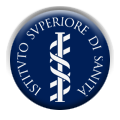 Spettrometria di Massa delle proteine:
dall’identificazione alla caratterizzazione
Area di PROTEOMICA
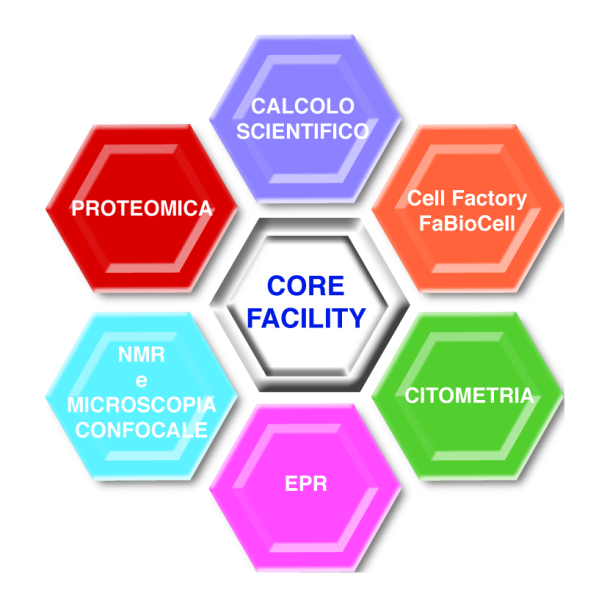 ISS        03/05/2017
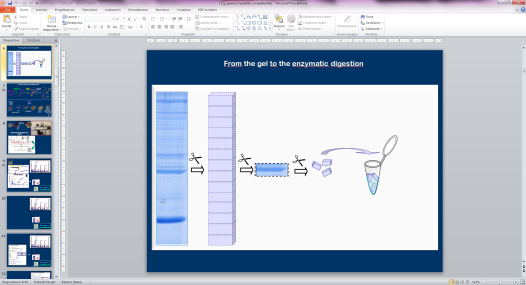 Sample
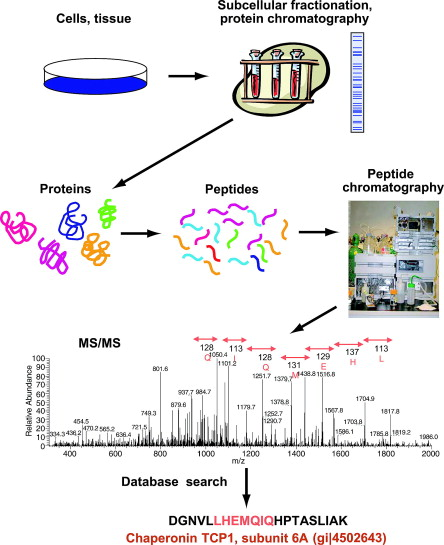 Mass Spec
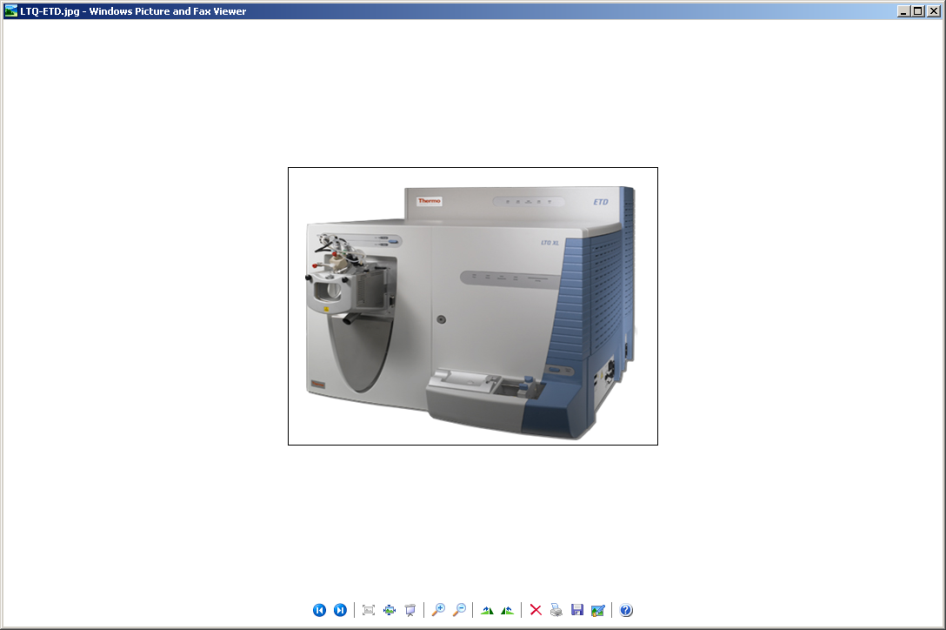 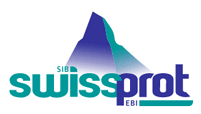 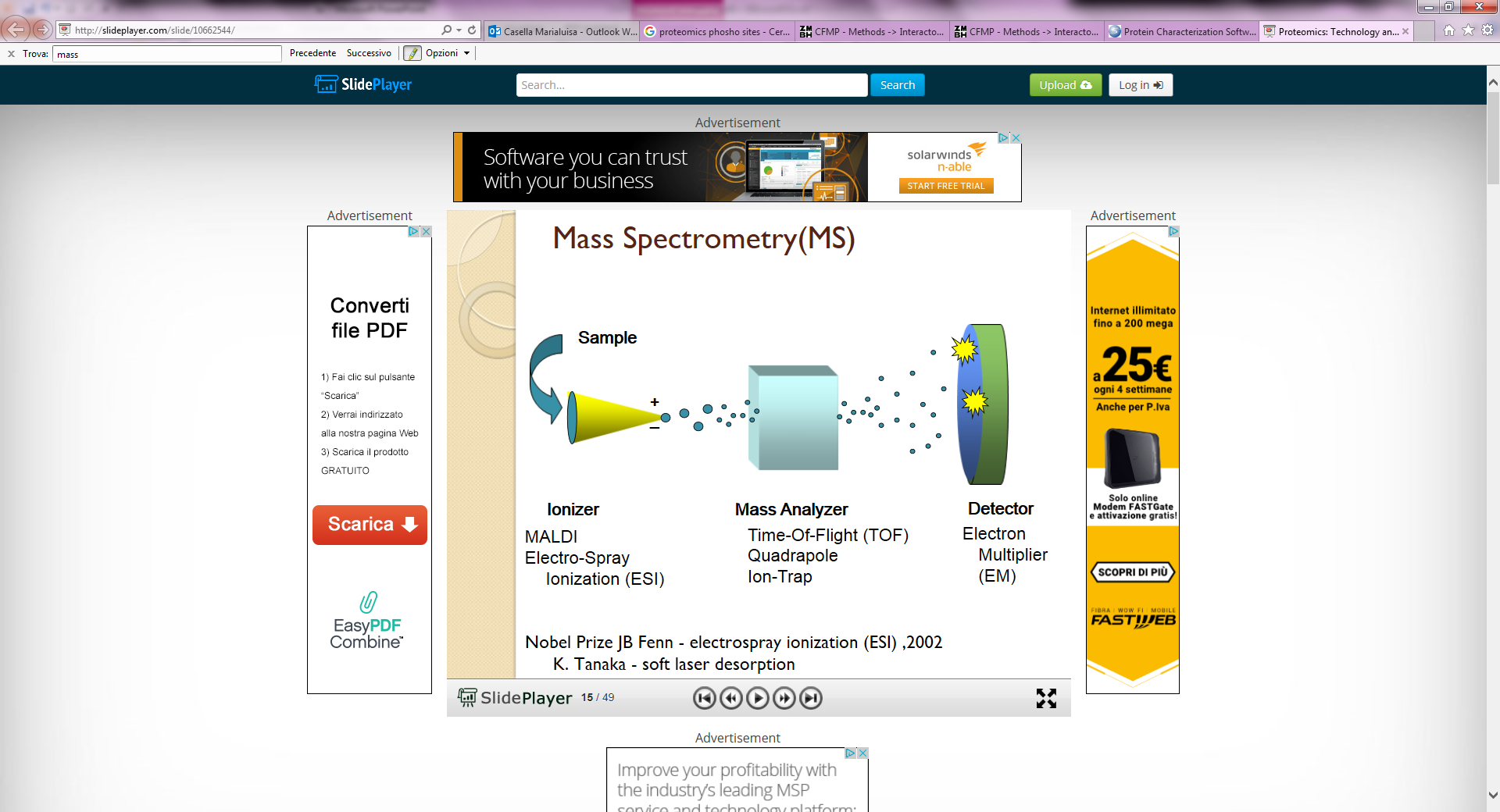 (CID,ETD)
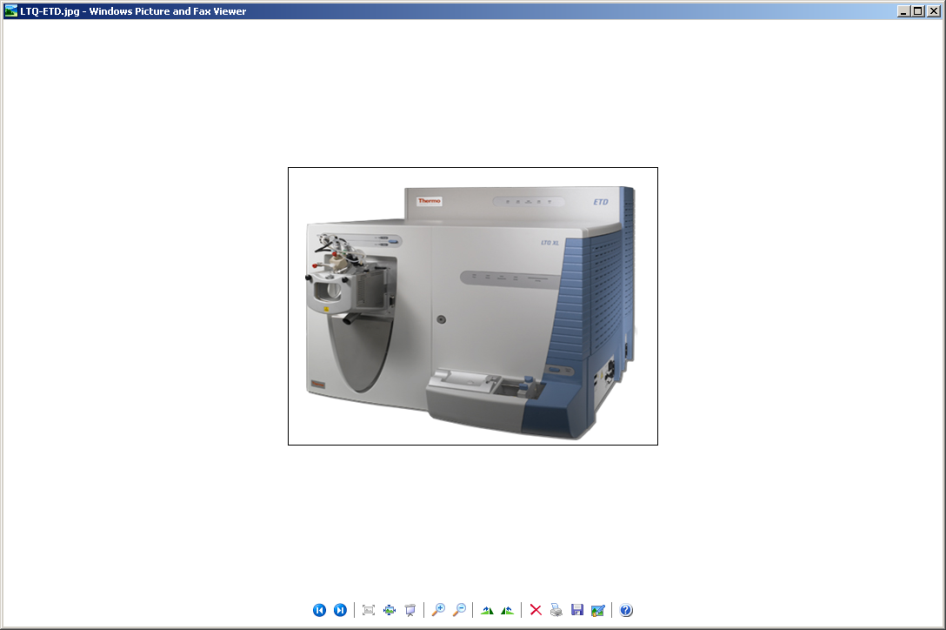 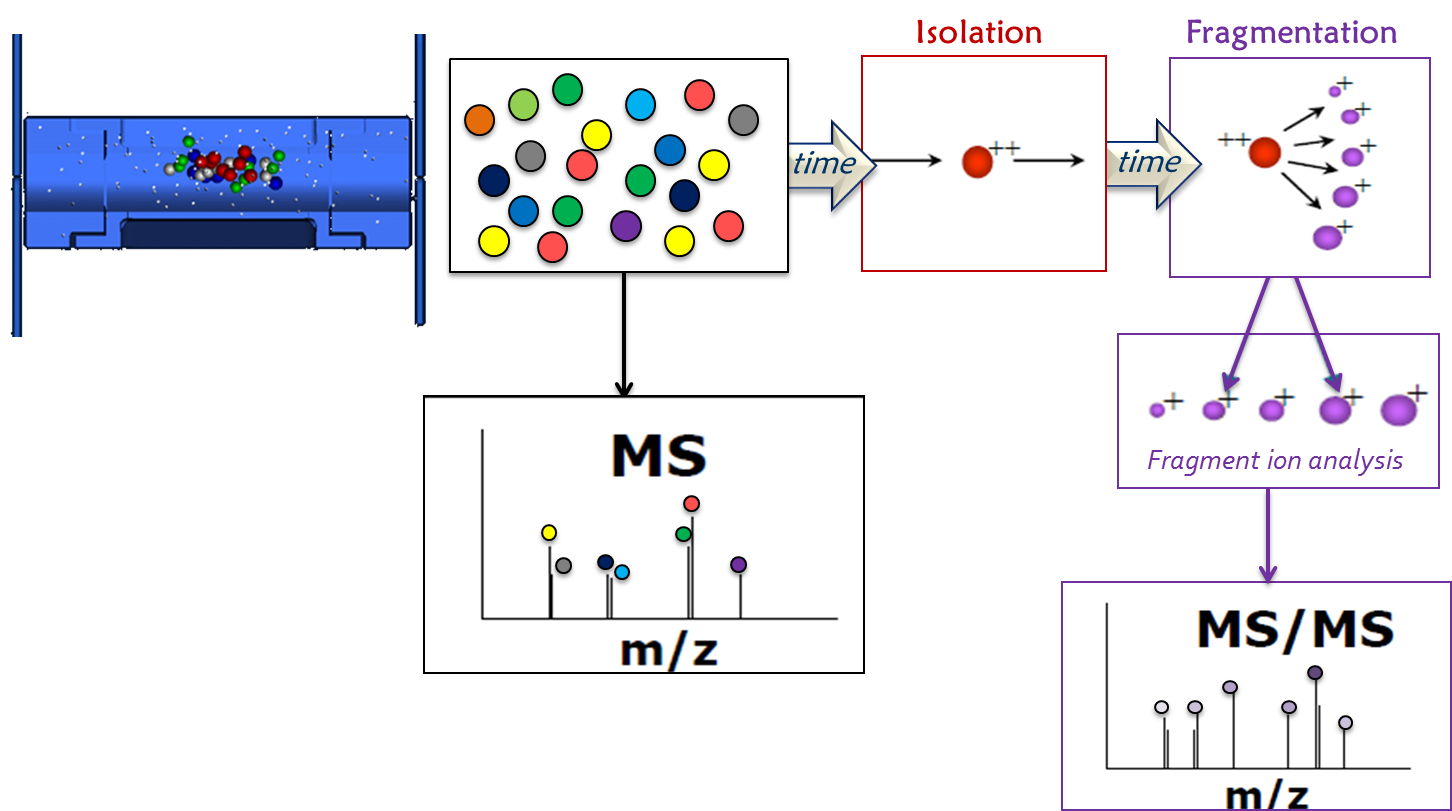 Protein Labelling
Per aumentare l’efficienza di ionizzazione dei peptidi e il sequence coverage
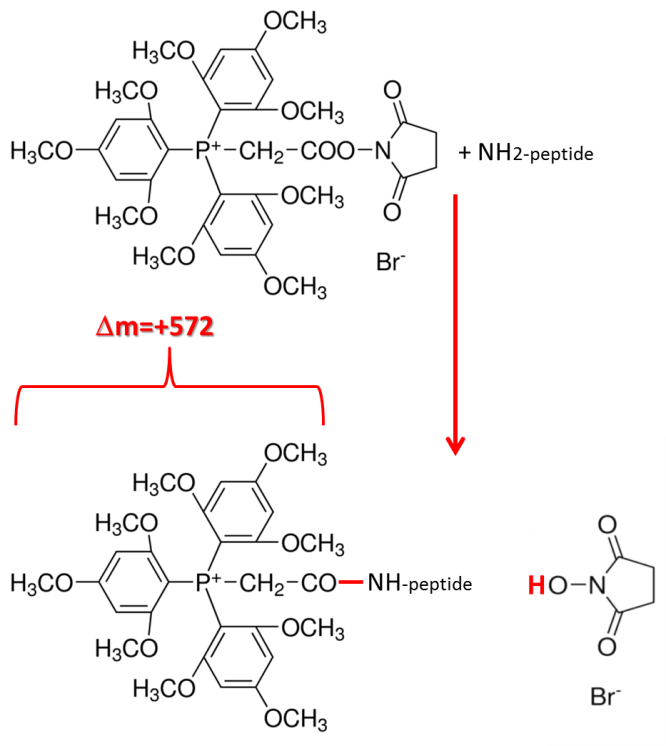 TMPP
m=+572
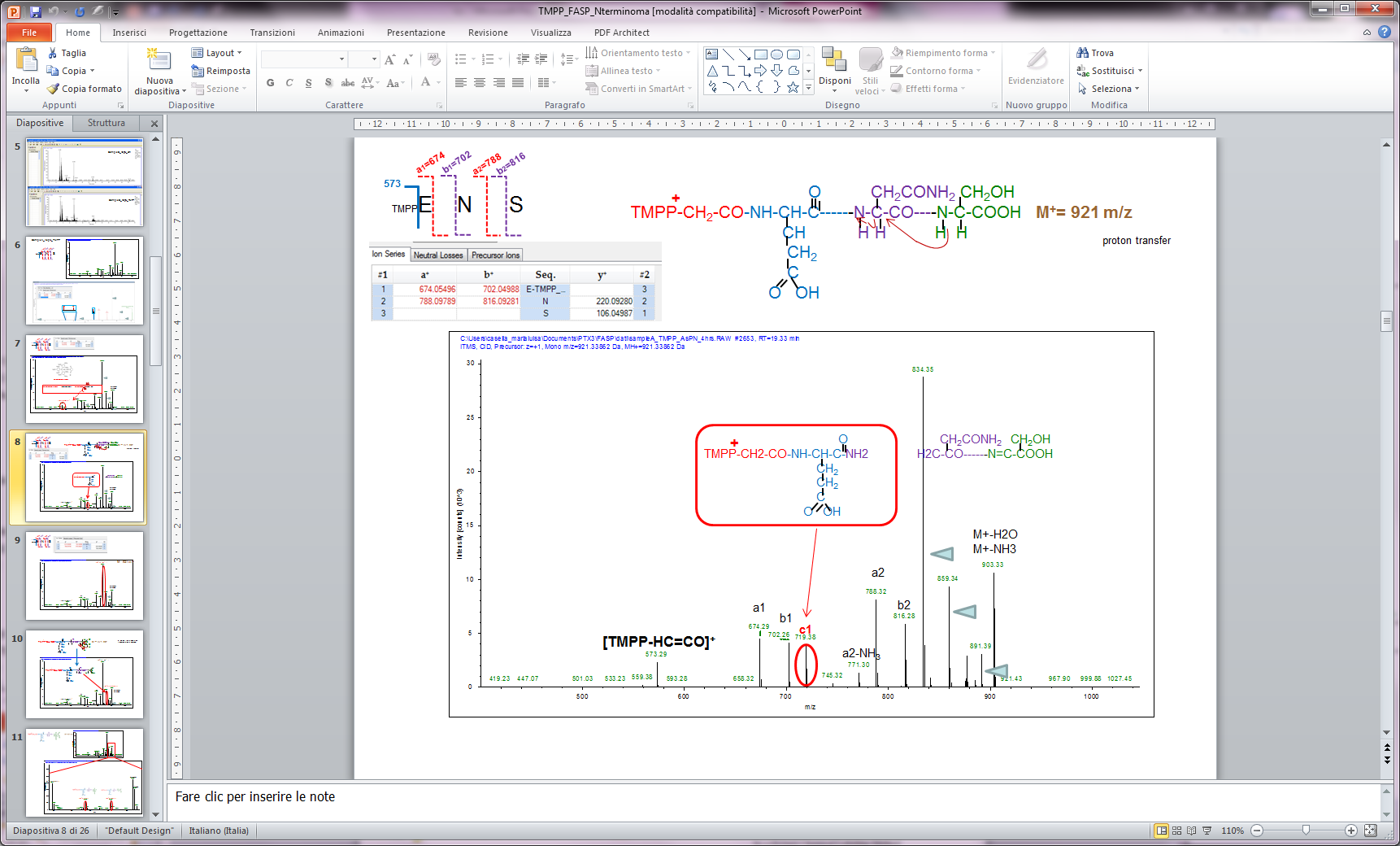 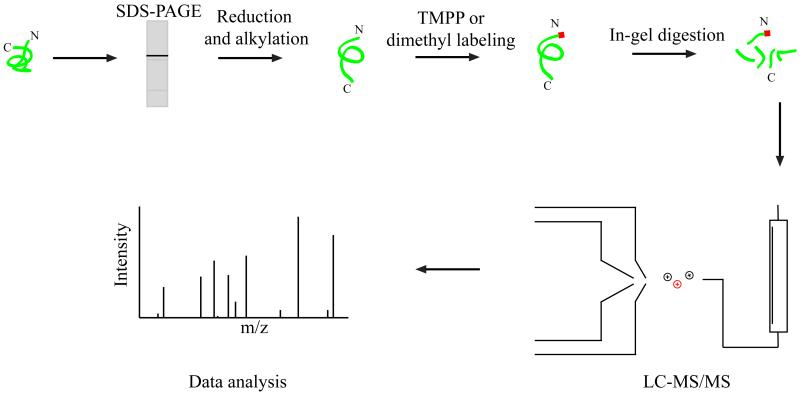 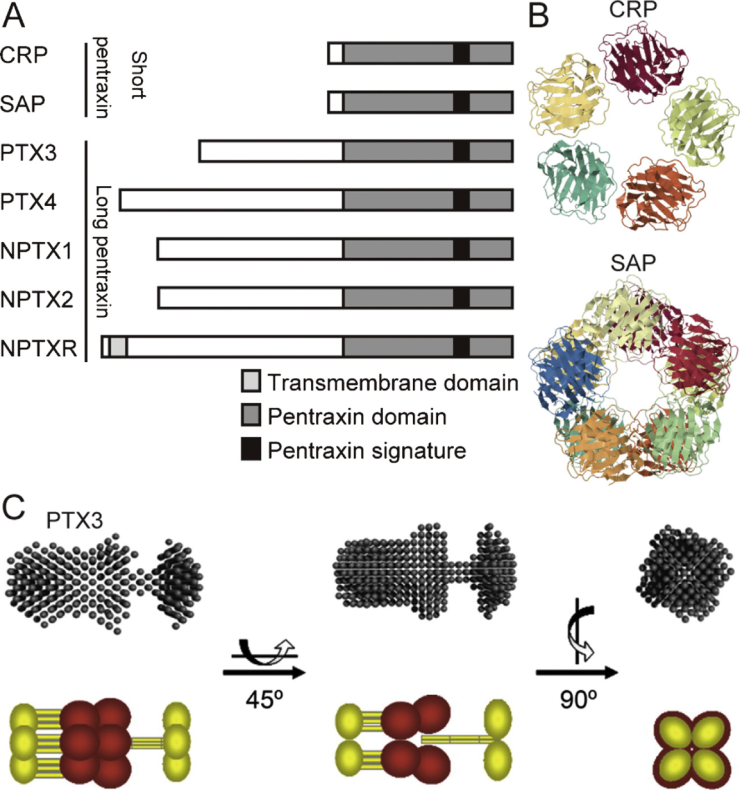 PTX3
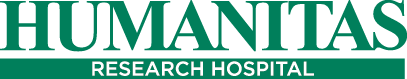 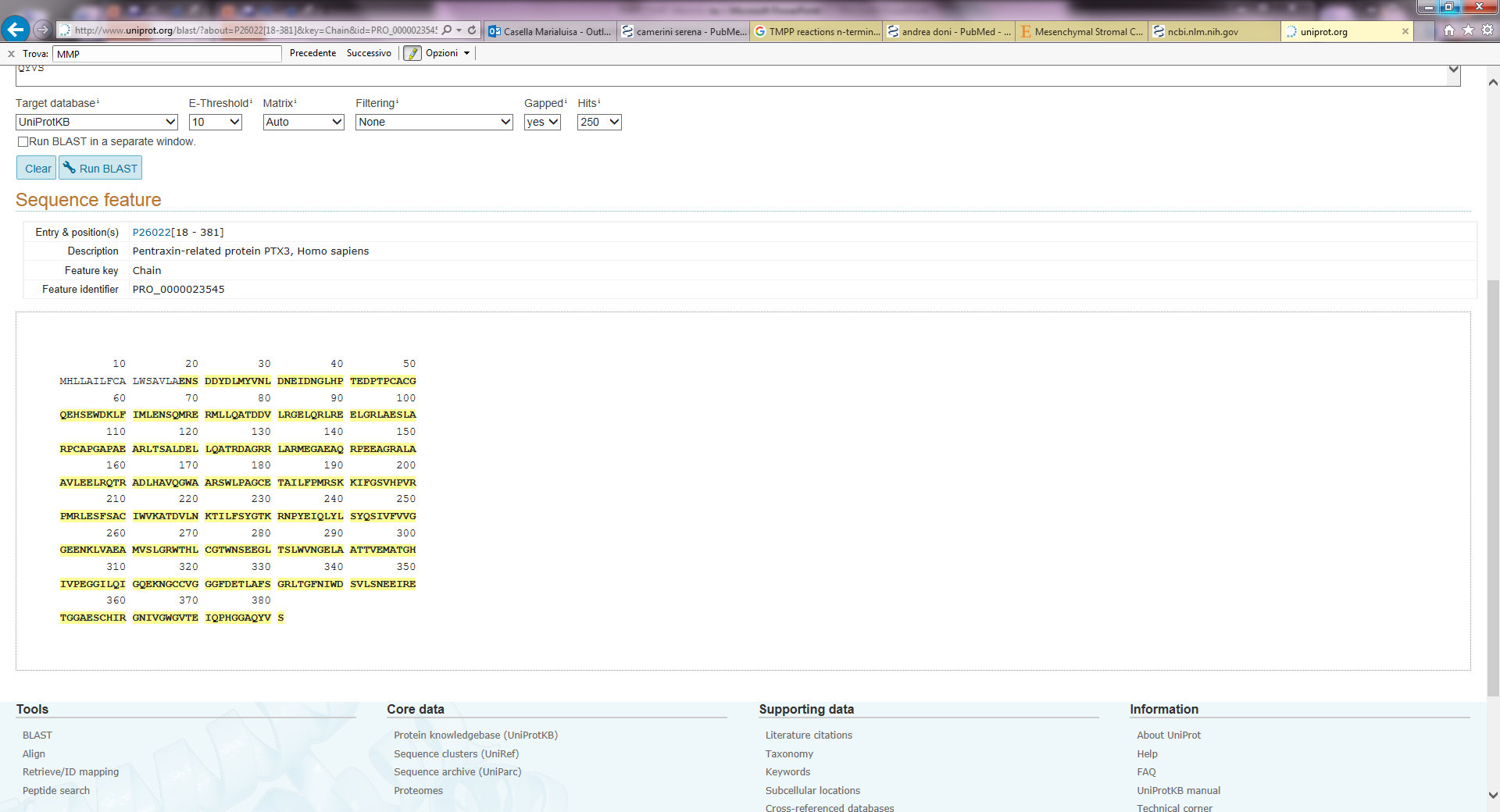 …
Per caratterizzare neo-Ntermini
m=+572
=TMPP

= anidride propionica/butirrica
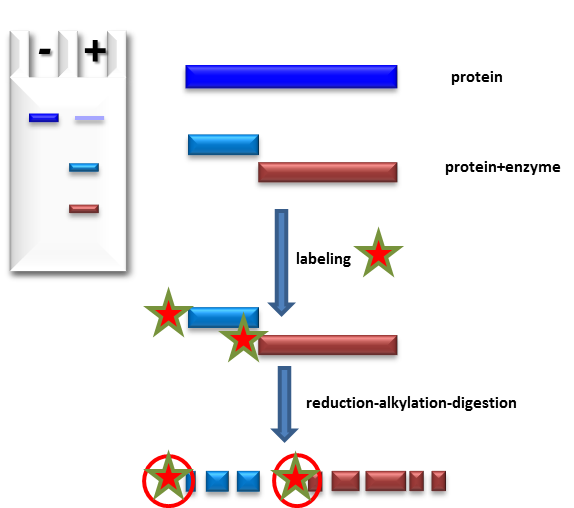 m=+56/+70
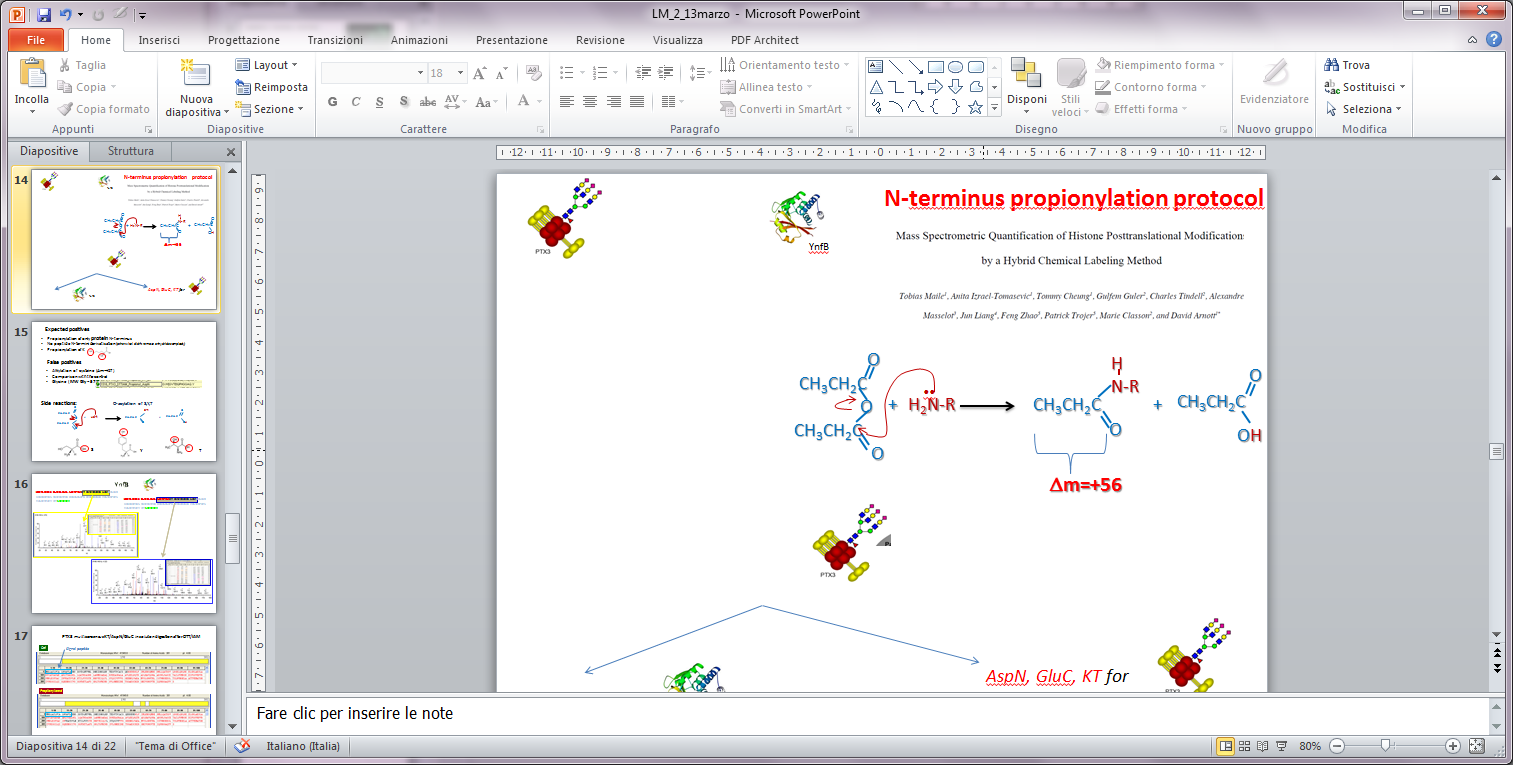 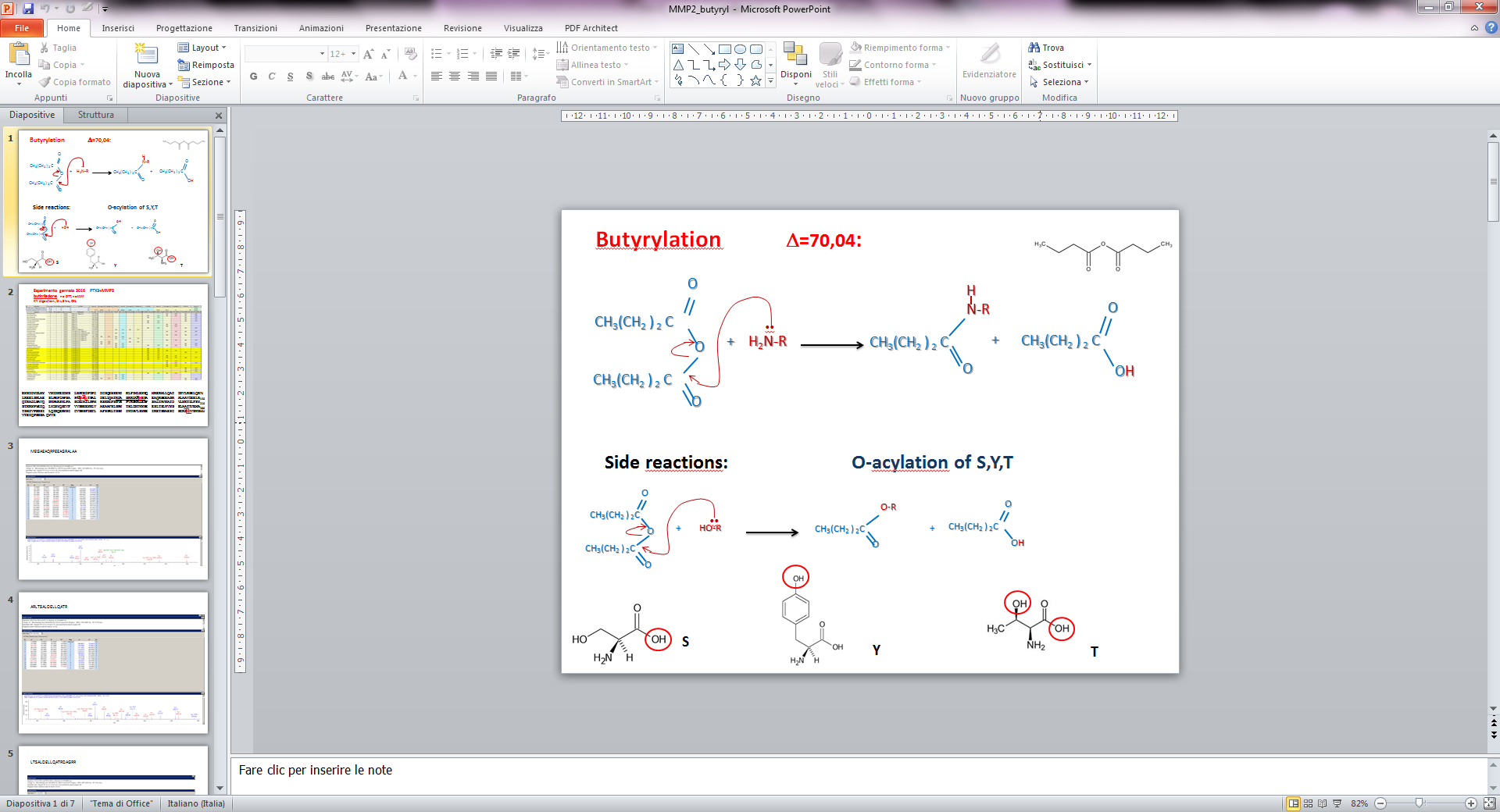 m=+70
PTX3+uPA
Propionilazione / Butirrilazione
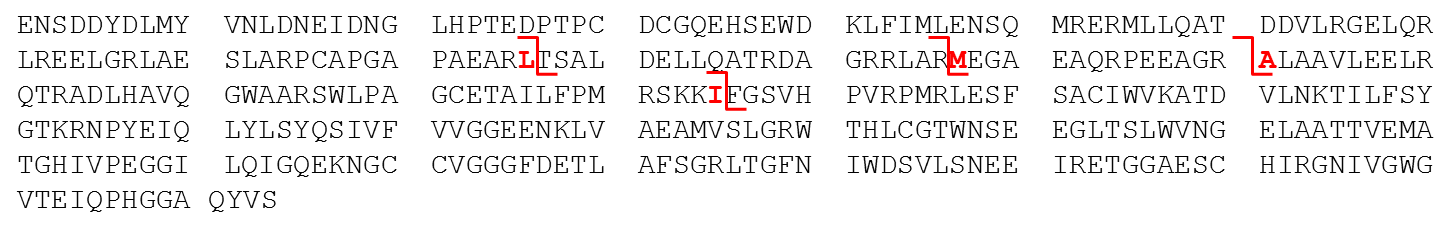 3. -distroglicano
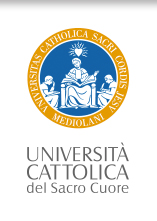 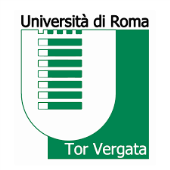 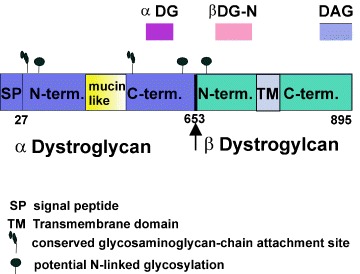 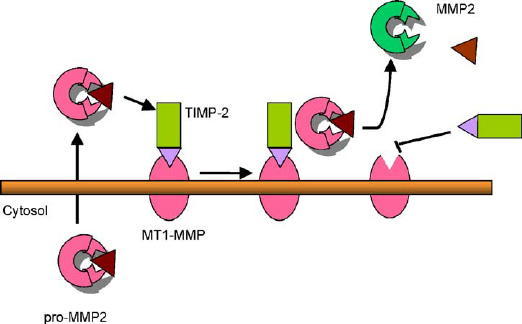 651
613
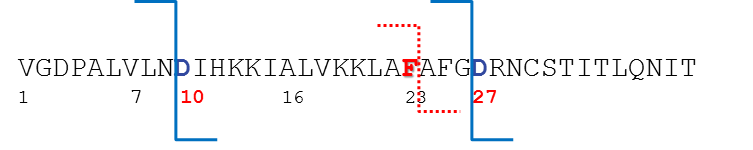 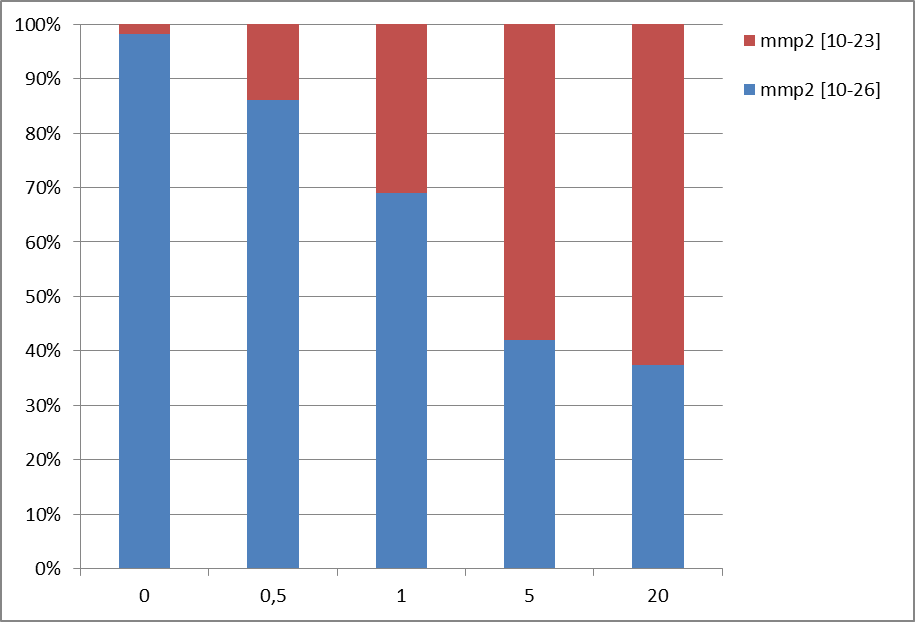 hours
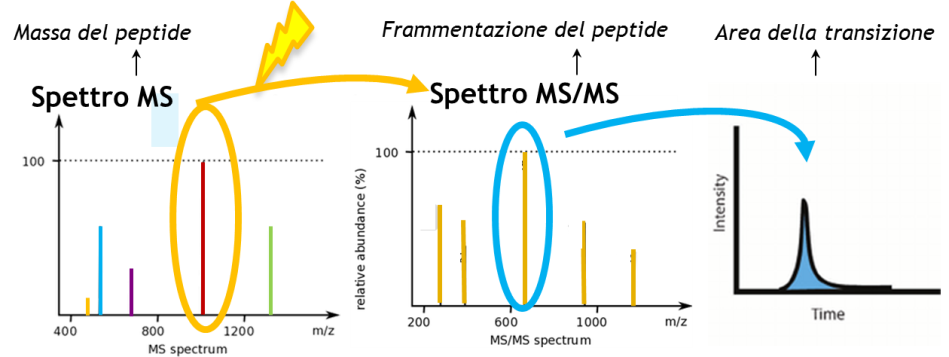 hours
Modifiche post-traduzionali
Fosforilazione
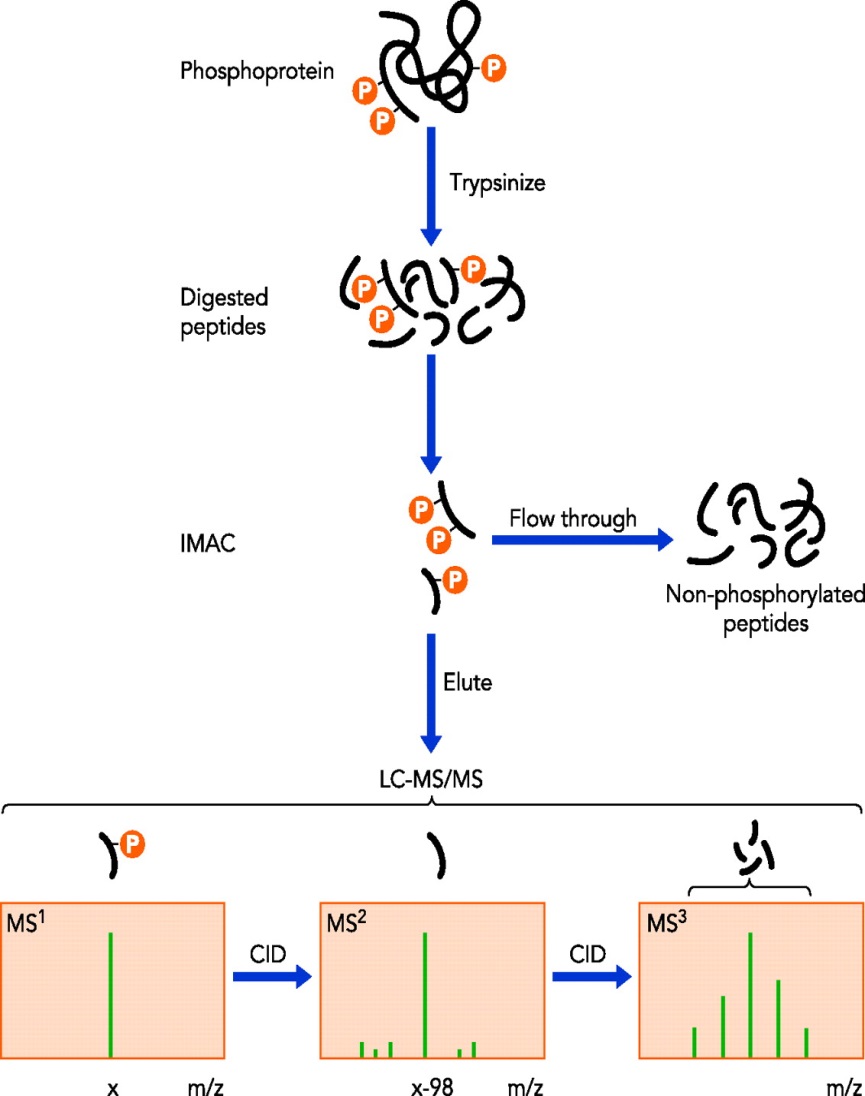 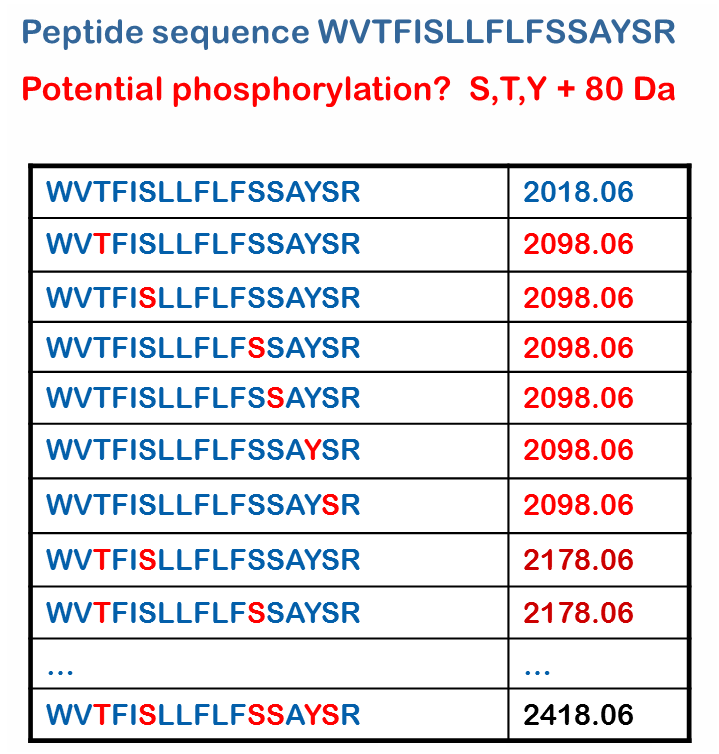 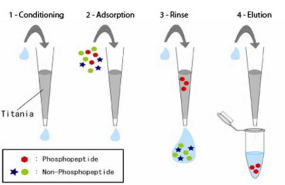 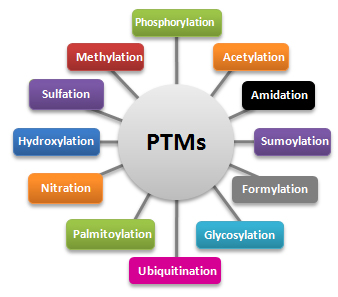 TiO2 enrichment
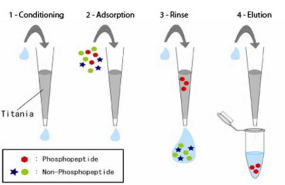 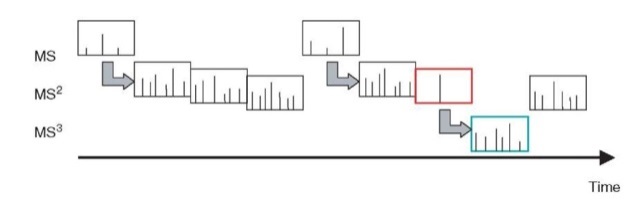 Toxoplasma 14-3-3 protein
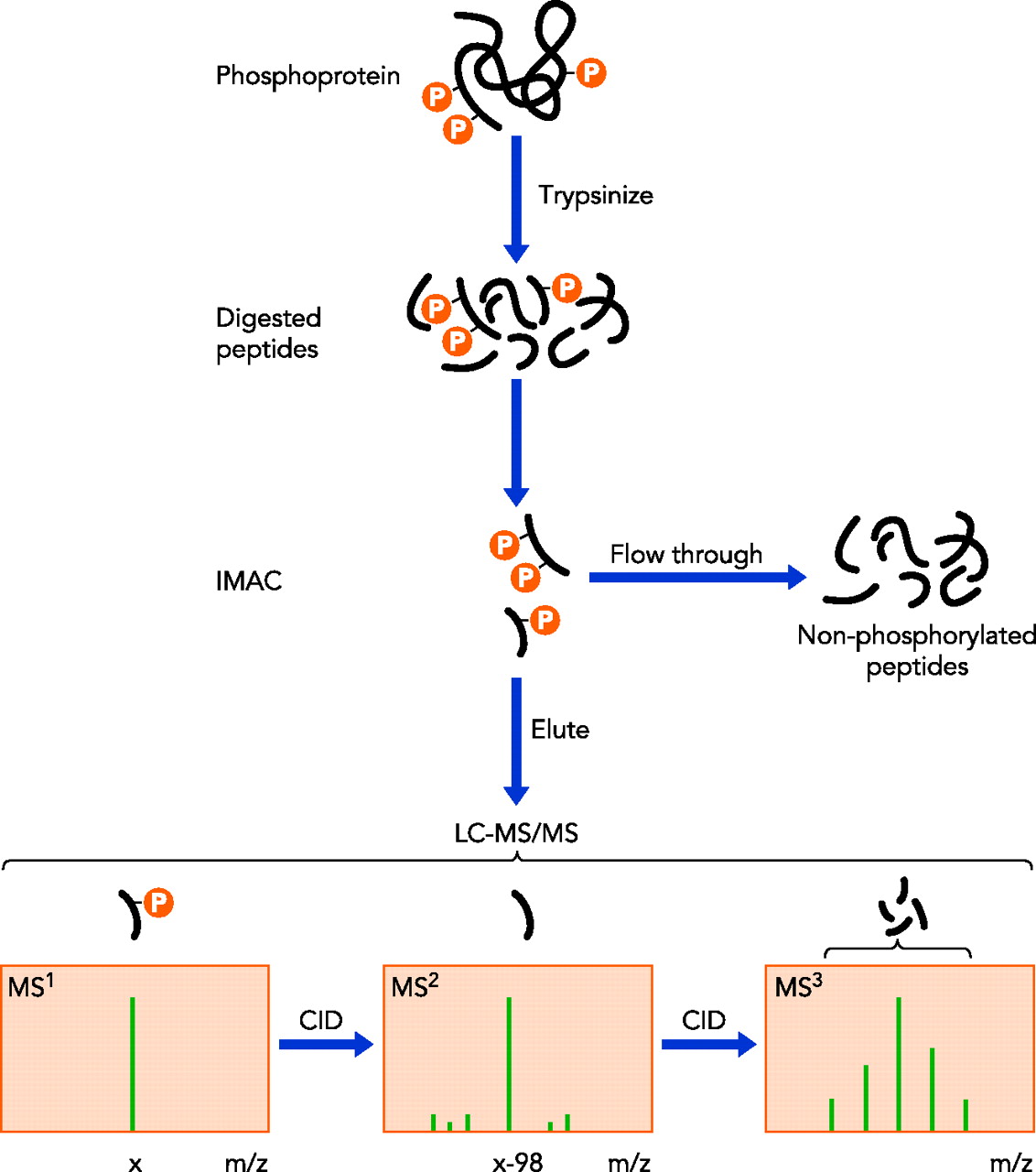 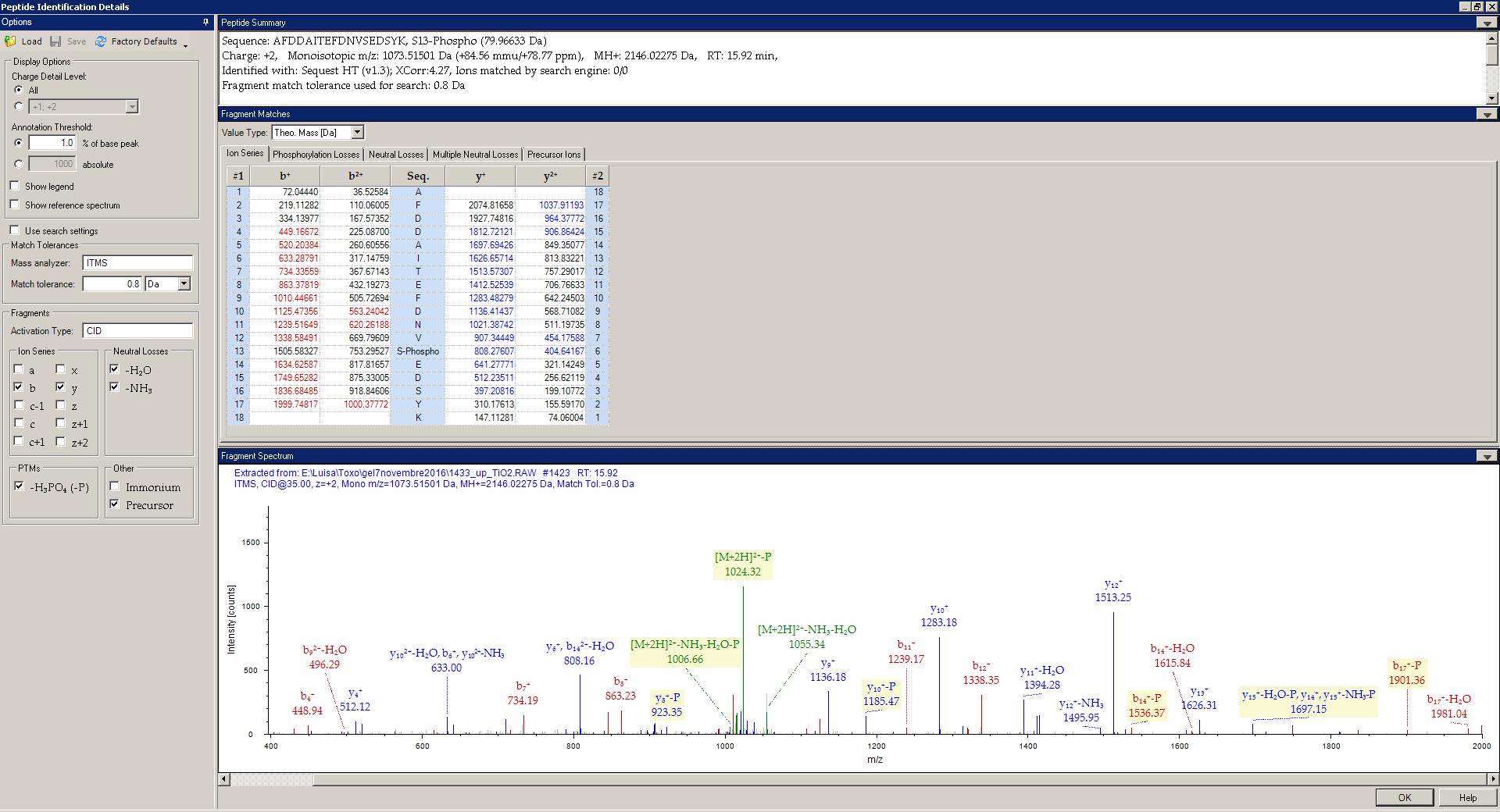 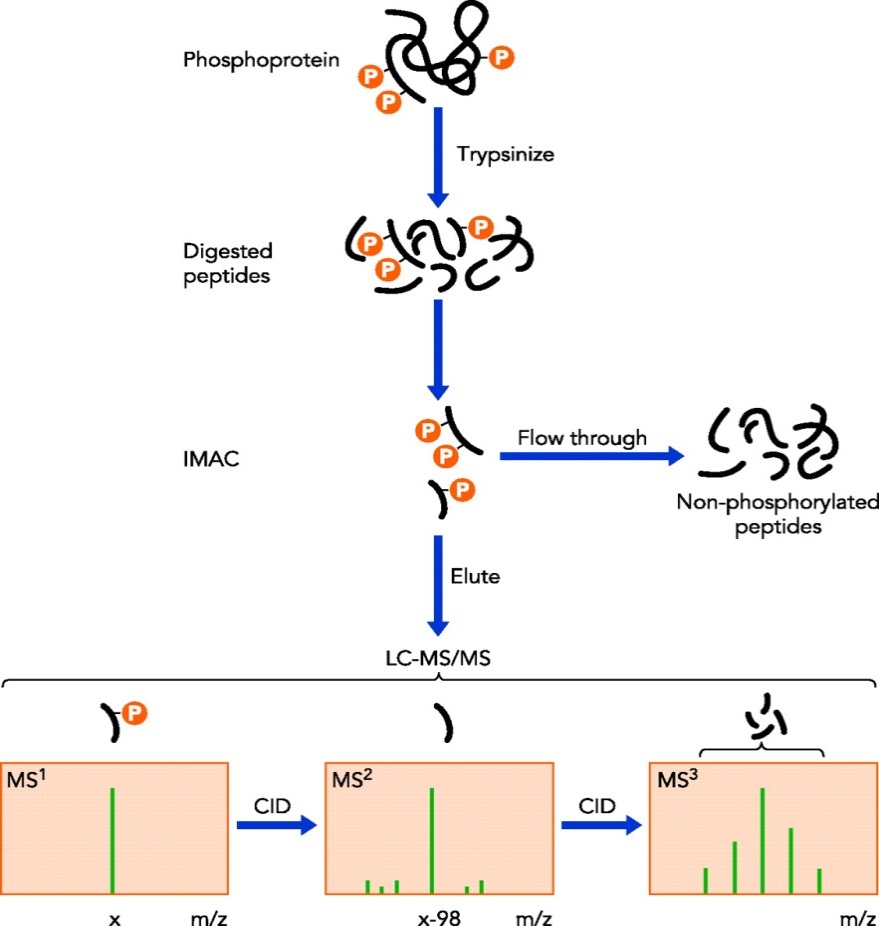 AFDDAITEFDNVSEDSYK
MS2
MH+= 2146,02

Z=2 1073,52 Da
[M-2H]+-P
P = - H3PO4
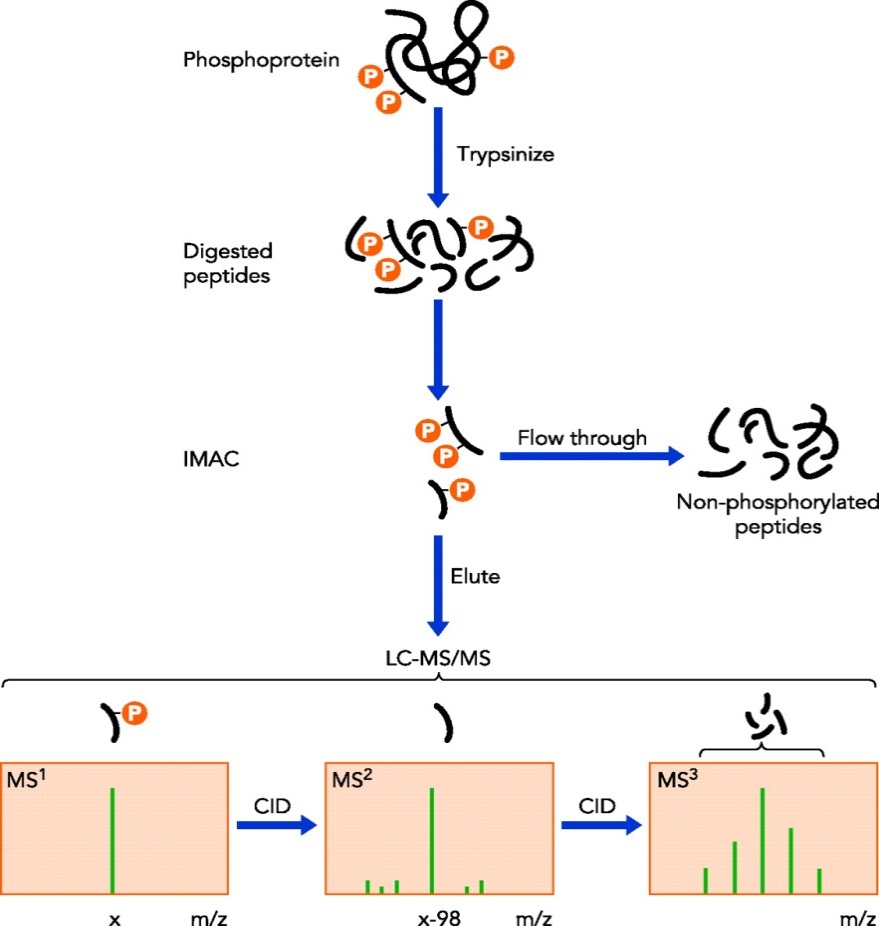 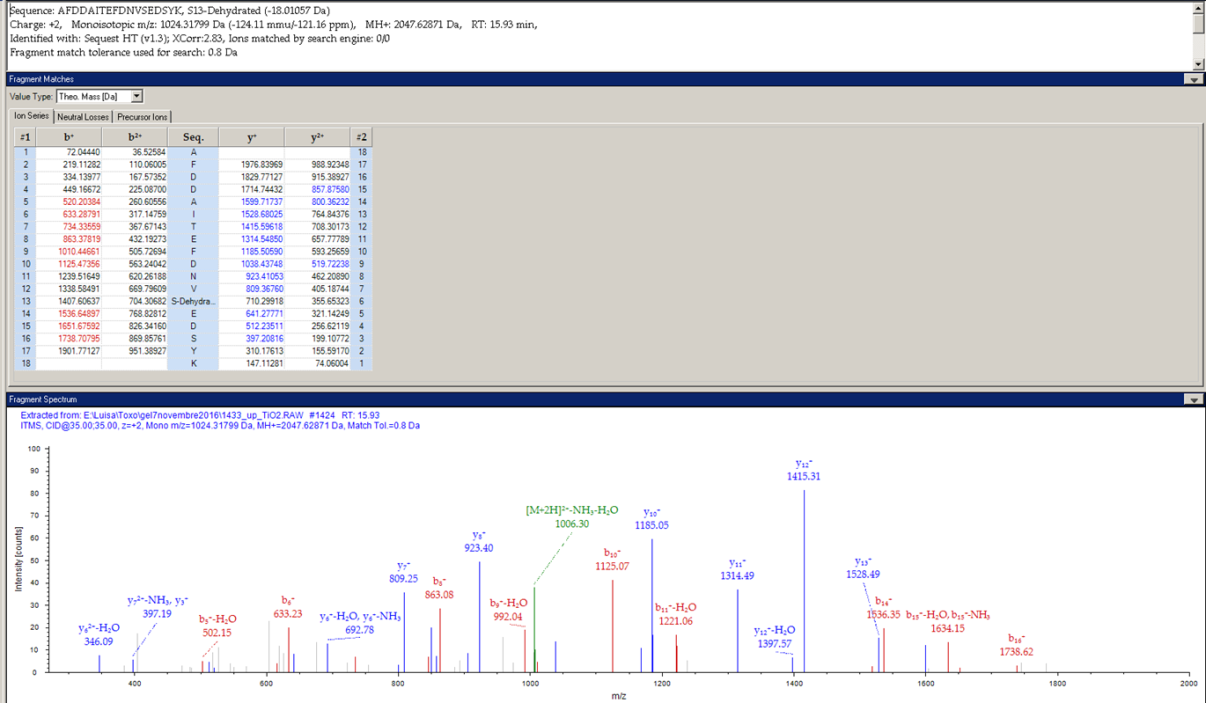 MS3
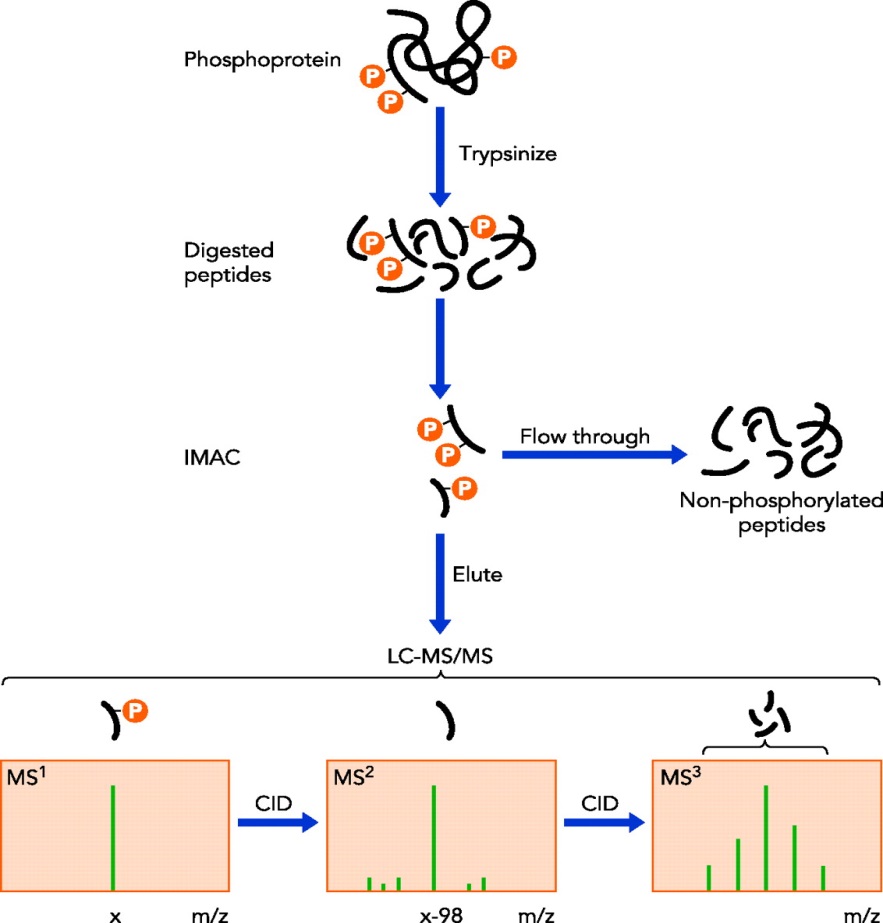 Addotti
1. Addotti farmaco-proteina
NBDHEX
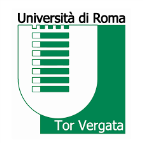 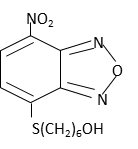 UV
Incubation with parasite
TrxR
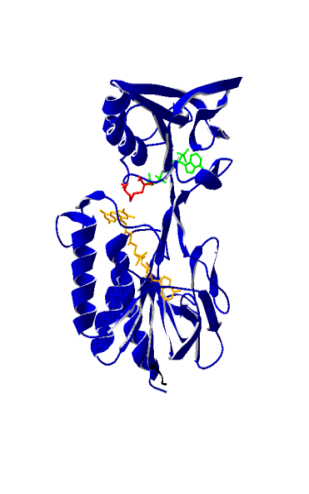 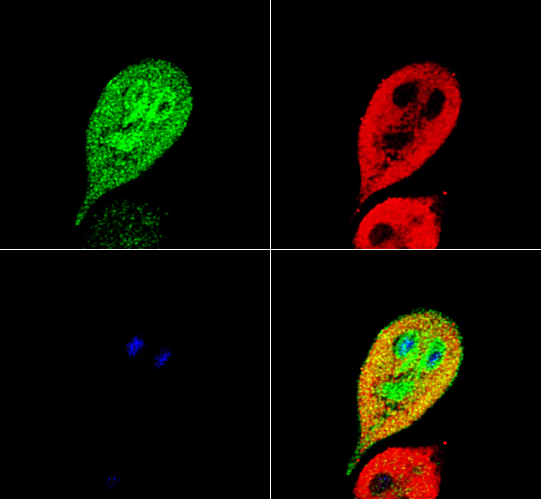 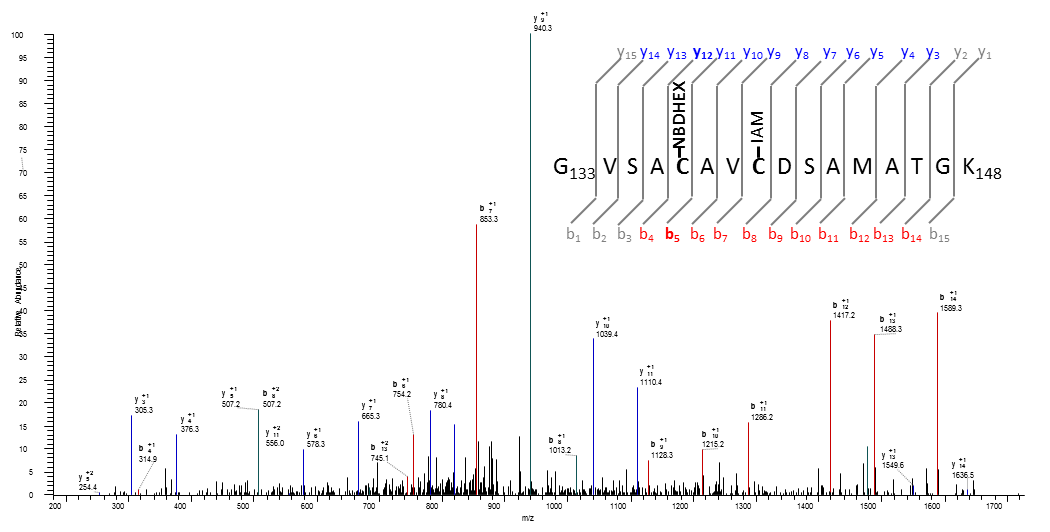 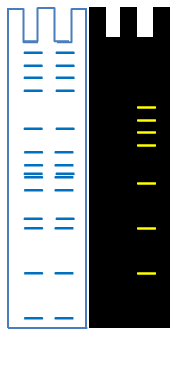 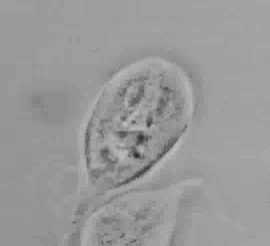 Isolation of fluorescent protein bands
LC-MS/MS
Lalle M.et al .The FAD-dependent glycerol-3-phosphate dehydrogenase of Giardia duodenalis: an unconventional enzyme that interacts with the g14-3-3 and it is a target of the antitumoral compound NBDHEX. Front Microbiol. 2015 
Camerini S., et al Proteomic and functional analyses reveal pleiotropic action of the anti-tumoral compound NBDHEX in Giardia duodenalis. Int J Parasitol Drugs Drug Resist. 2017.
2. Addotti  peptide-proteina
Hb - glutathionylation
MS approach:
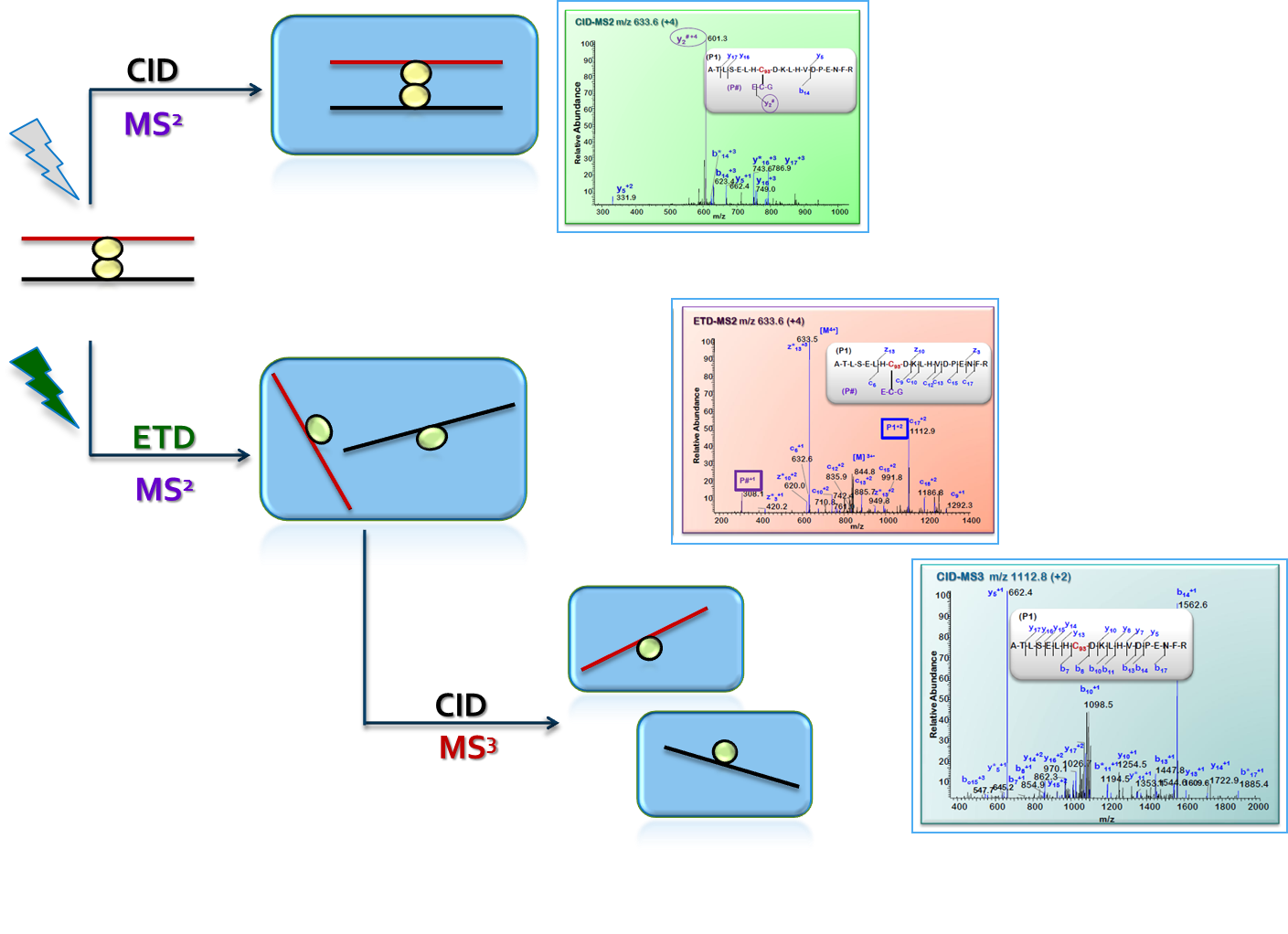 Metere A, et al. Carbon monoxide signaling in human red blood cells: evidence for pentose phosphate pathway activation and protein deglutathionylation.    Antioxid Redox Signal. 2014
Lac
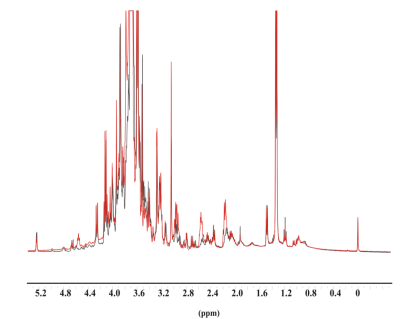 tCr
Glx
GSH
Ala
GSH
Interattoma
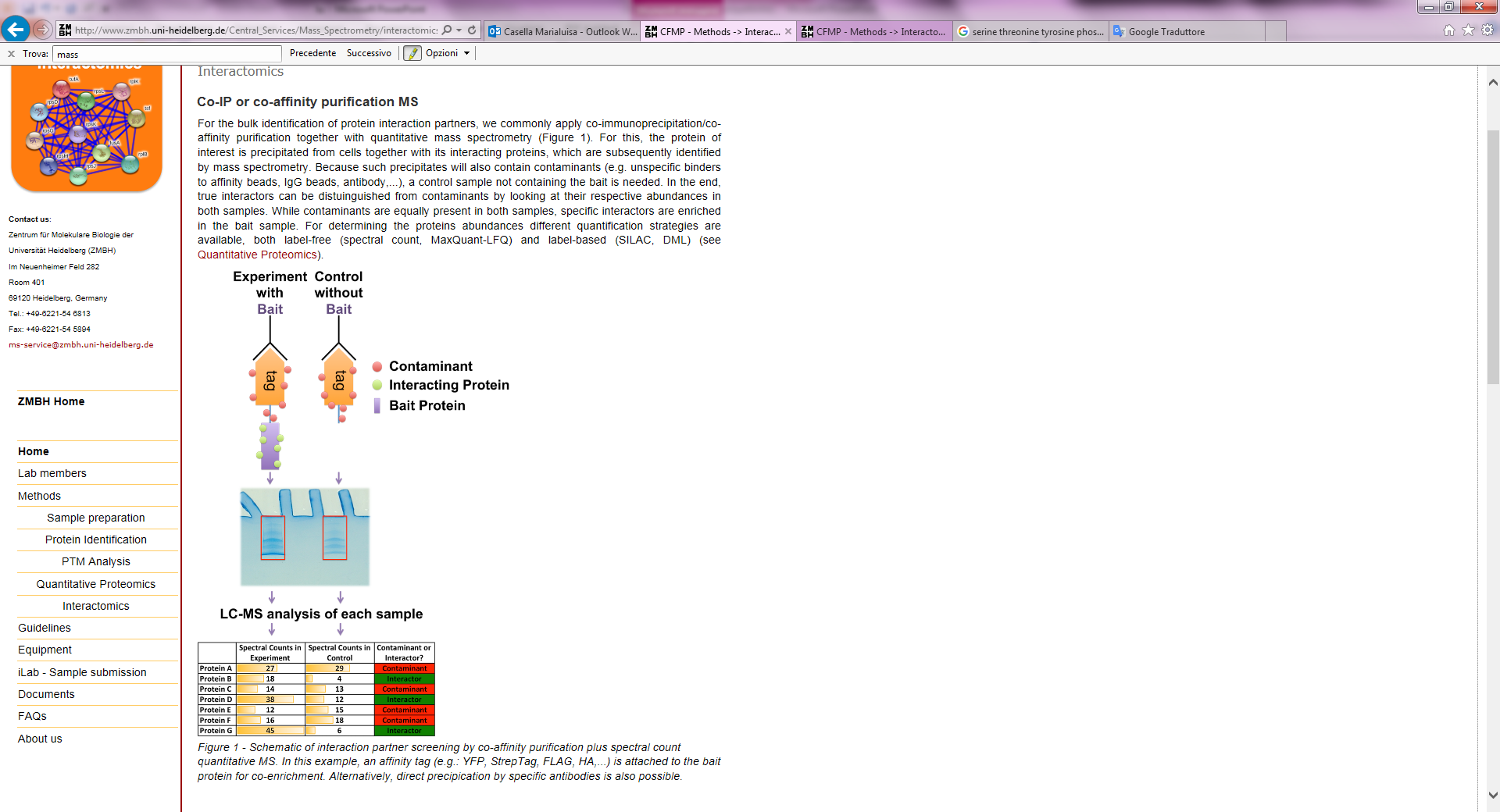 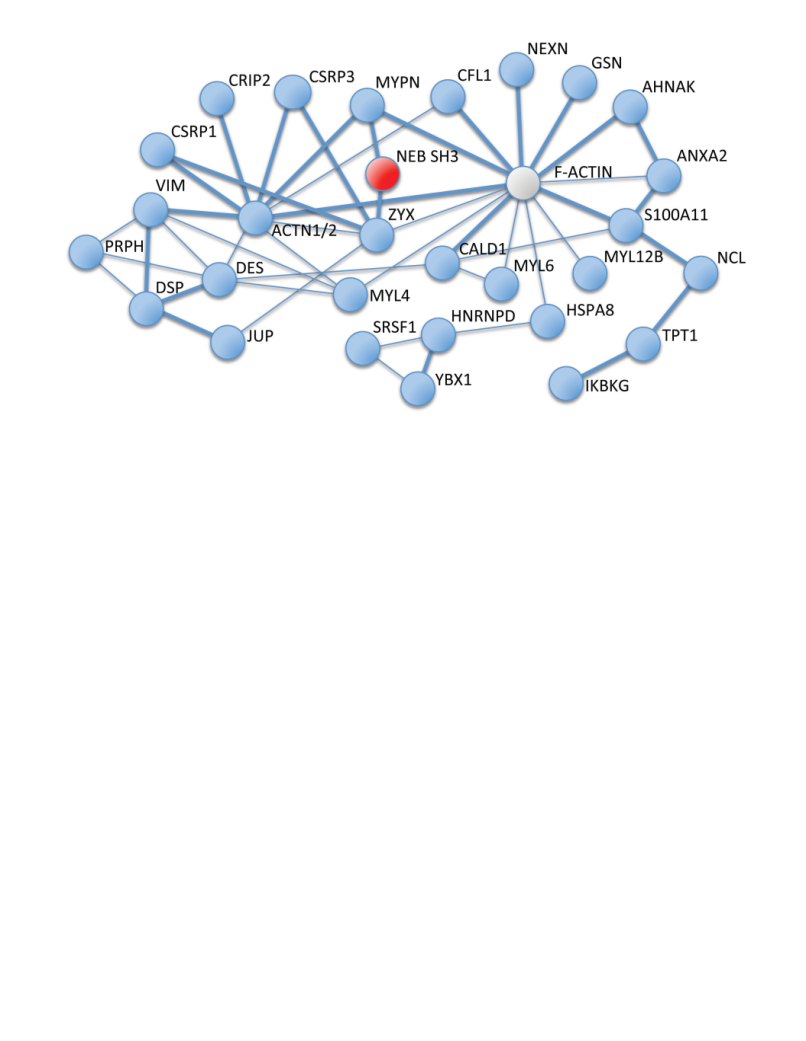 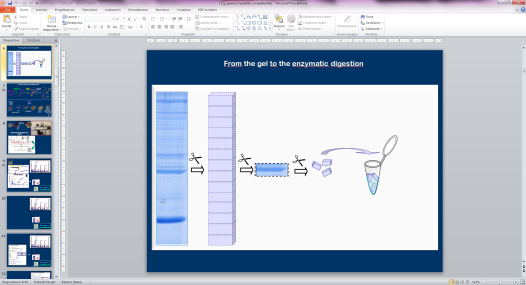 Yamamoto et al.The nebulin SH3 domain is dispensable for normal skeletal muscle structure but is required for effective active load bearing in mouse. J Cell Sci. 2013
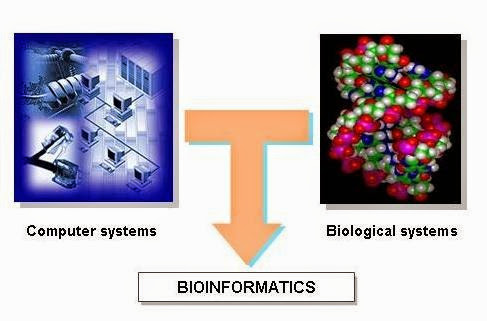 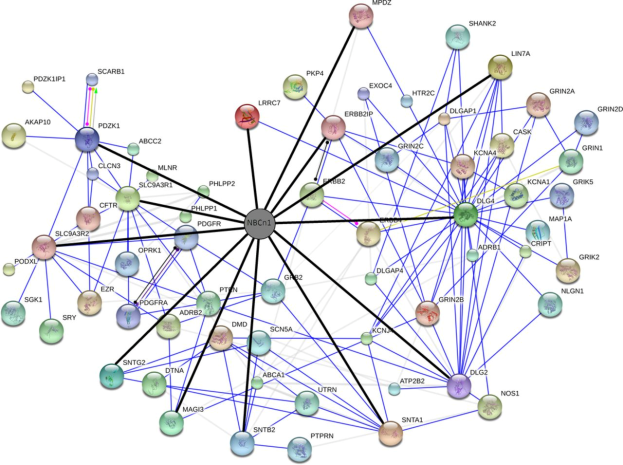 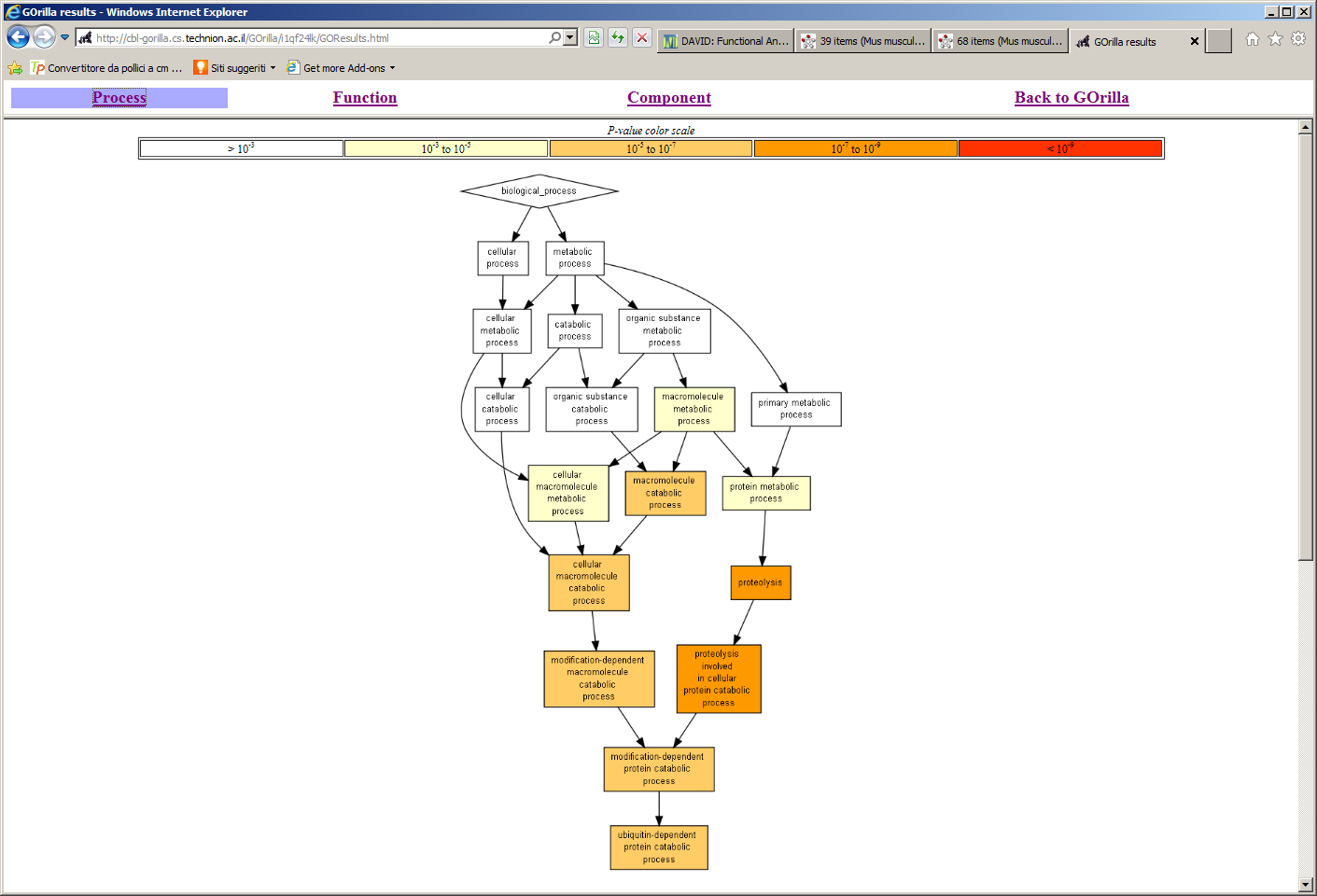 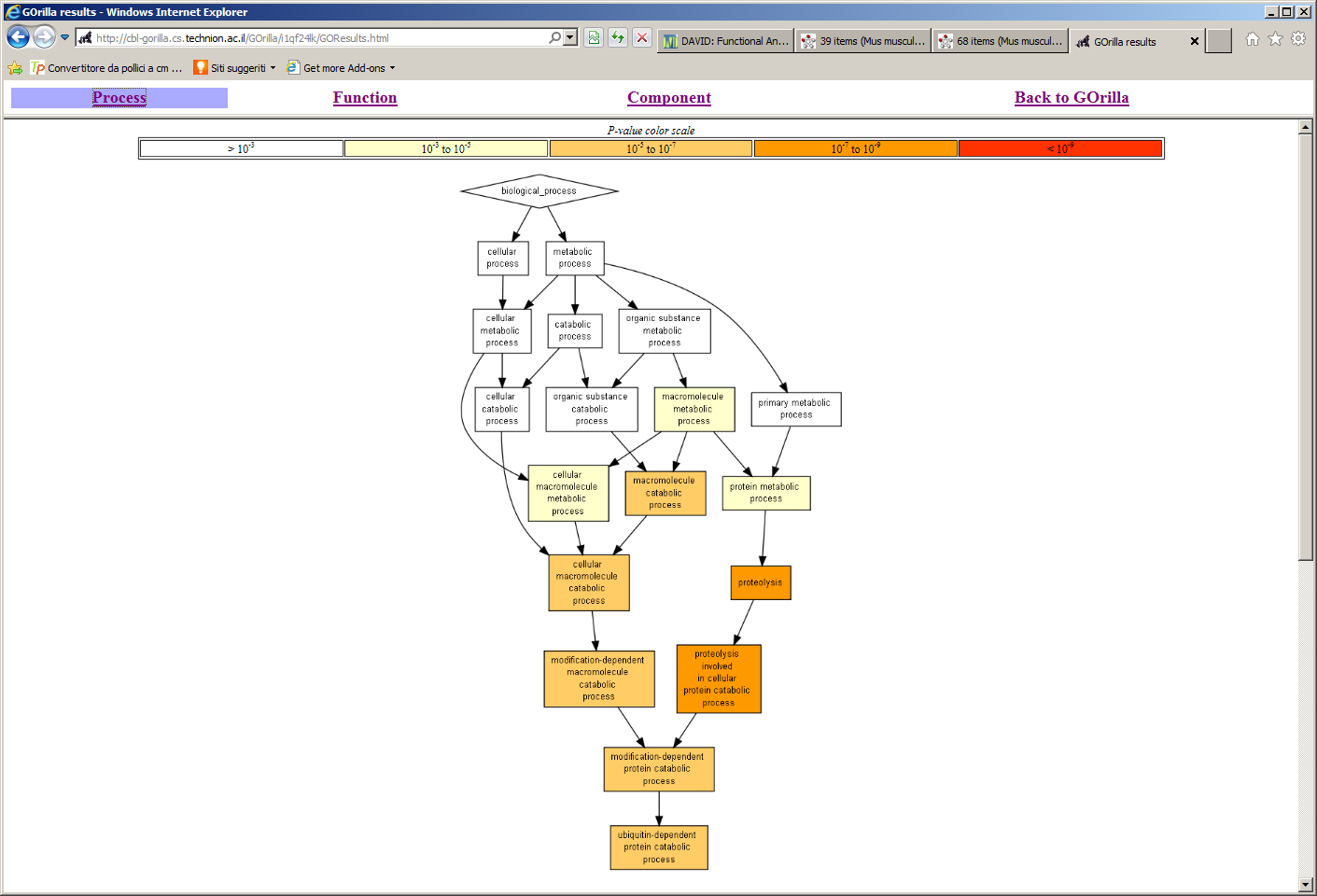 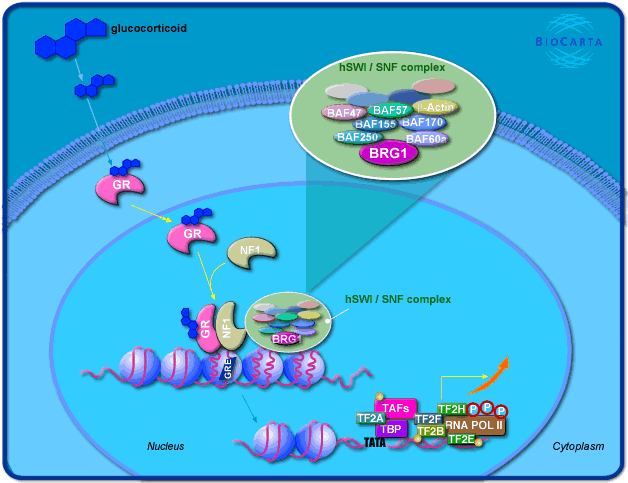 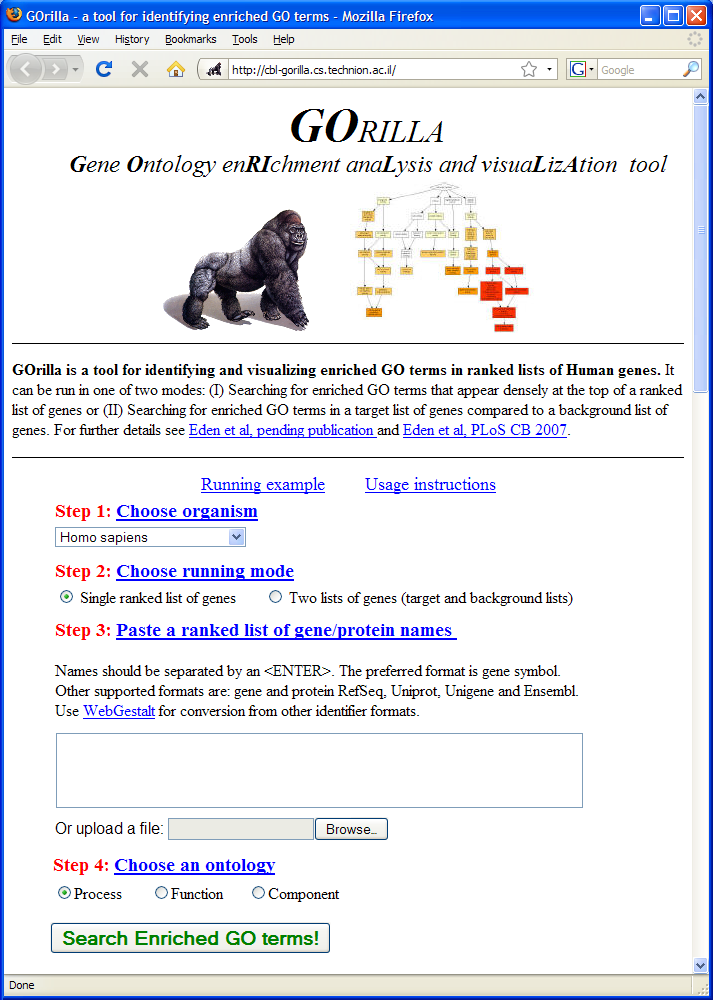 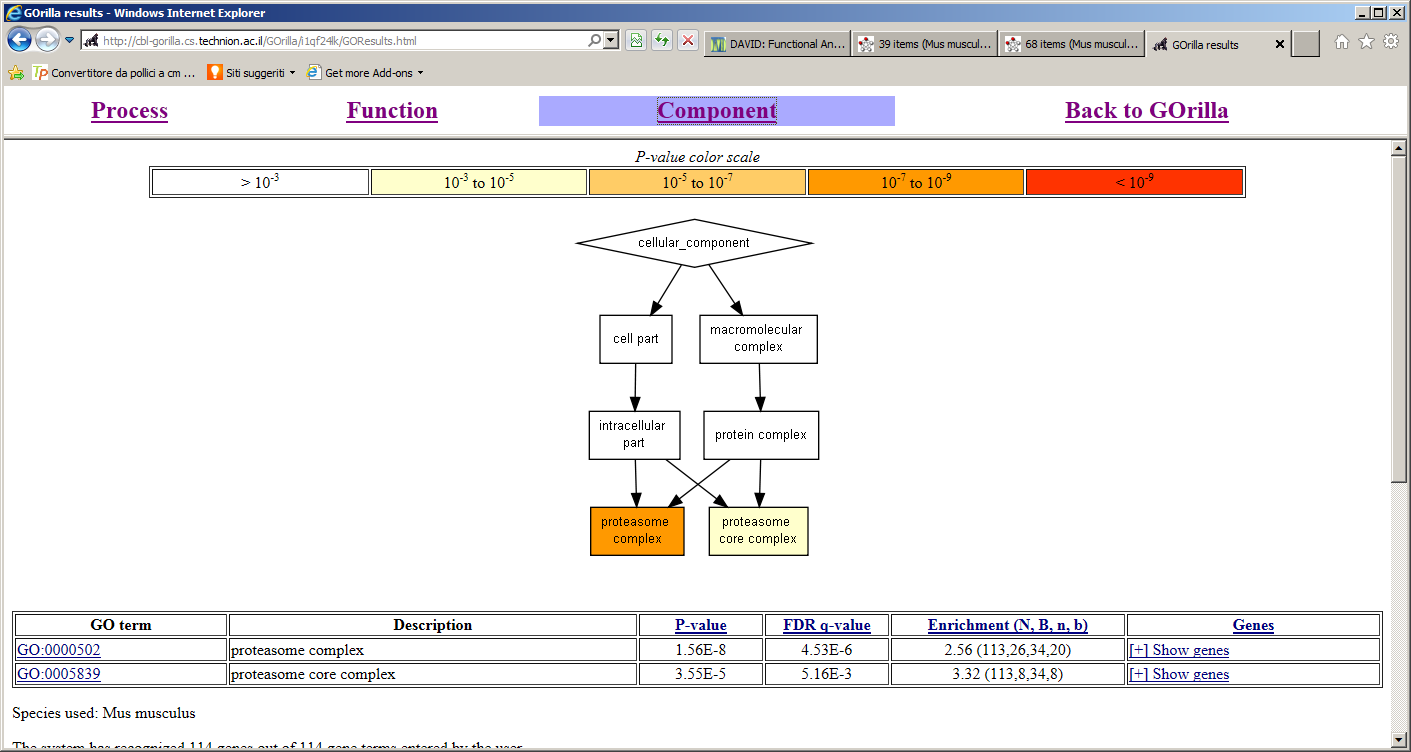 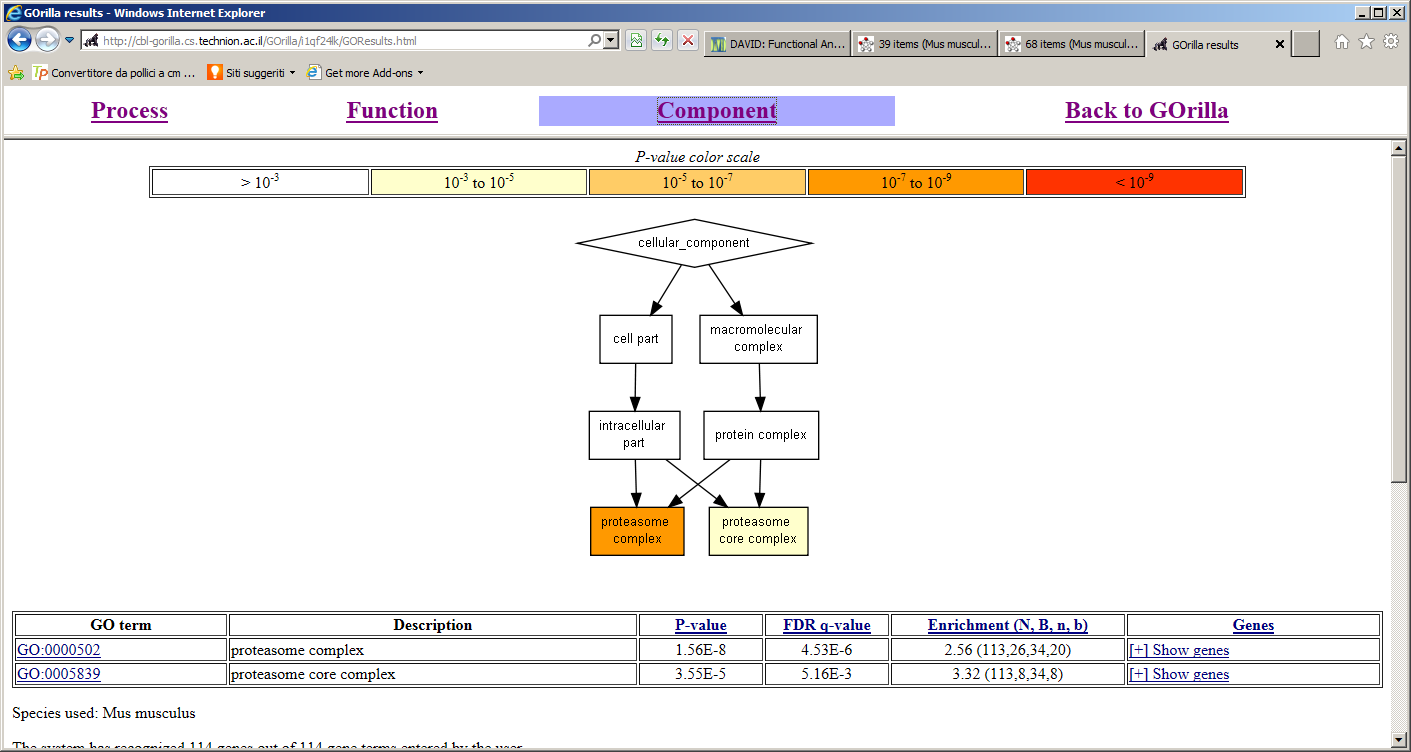 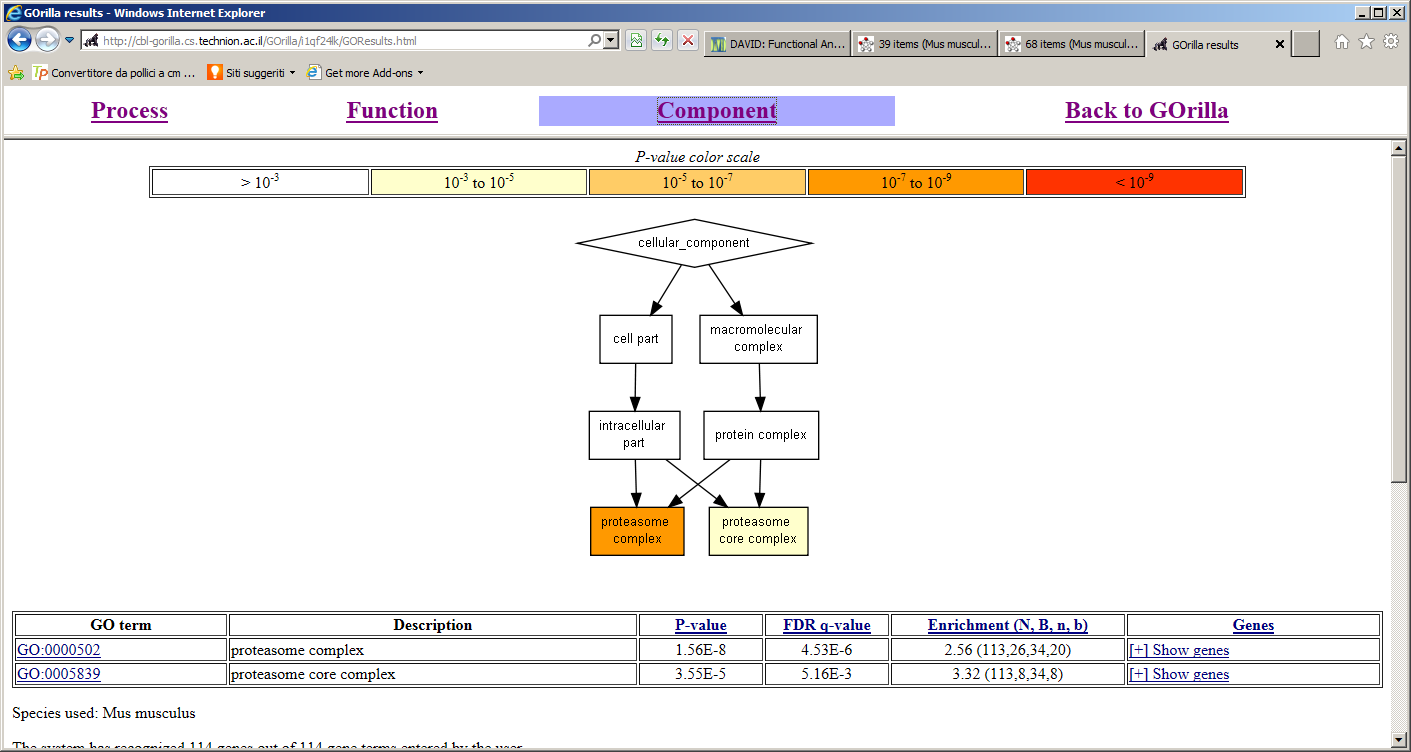 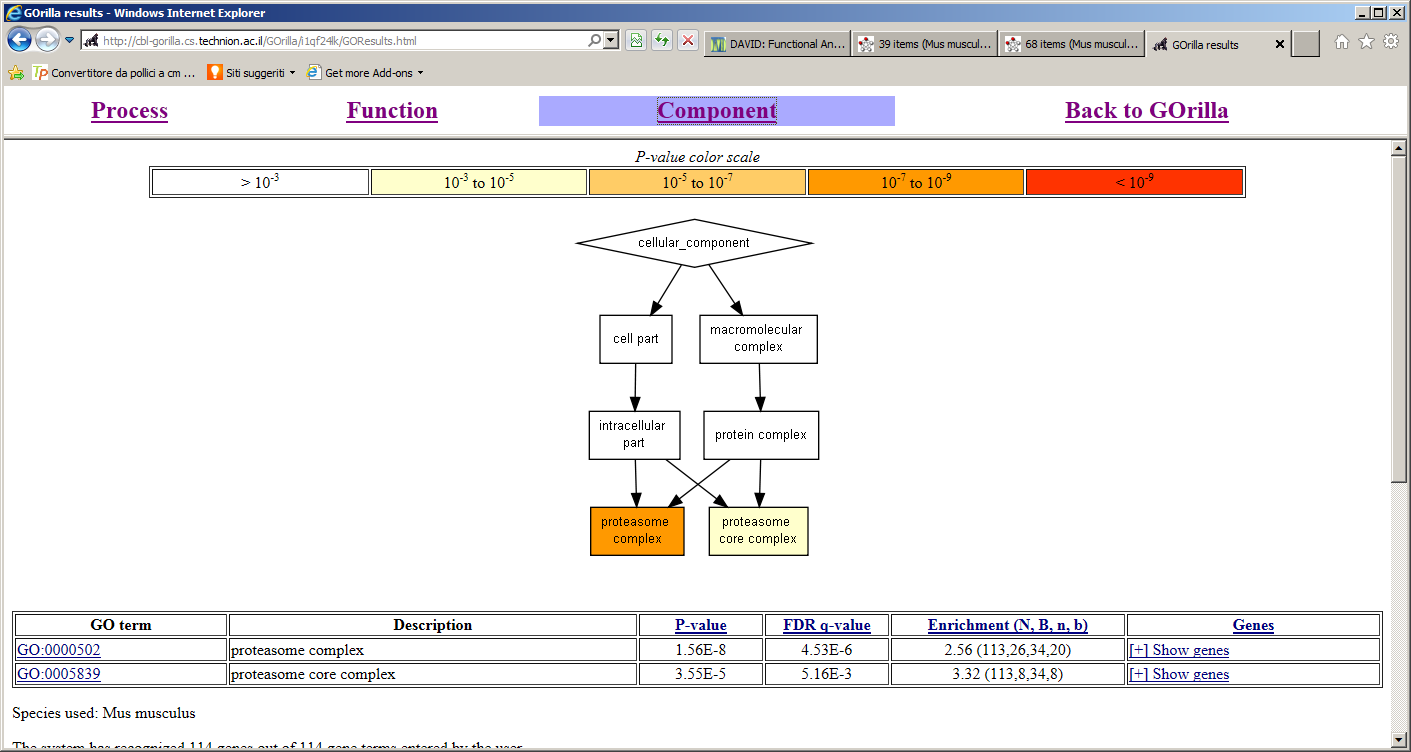 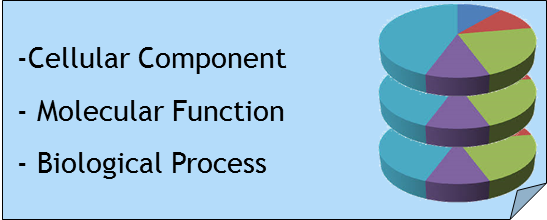 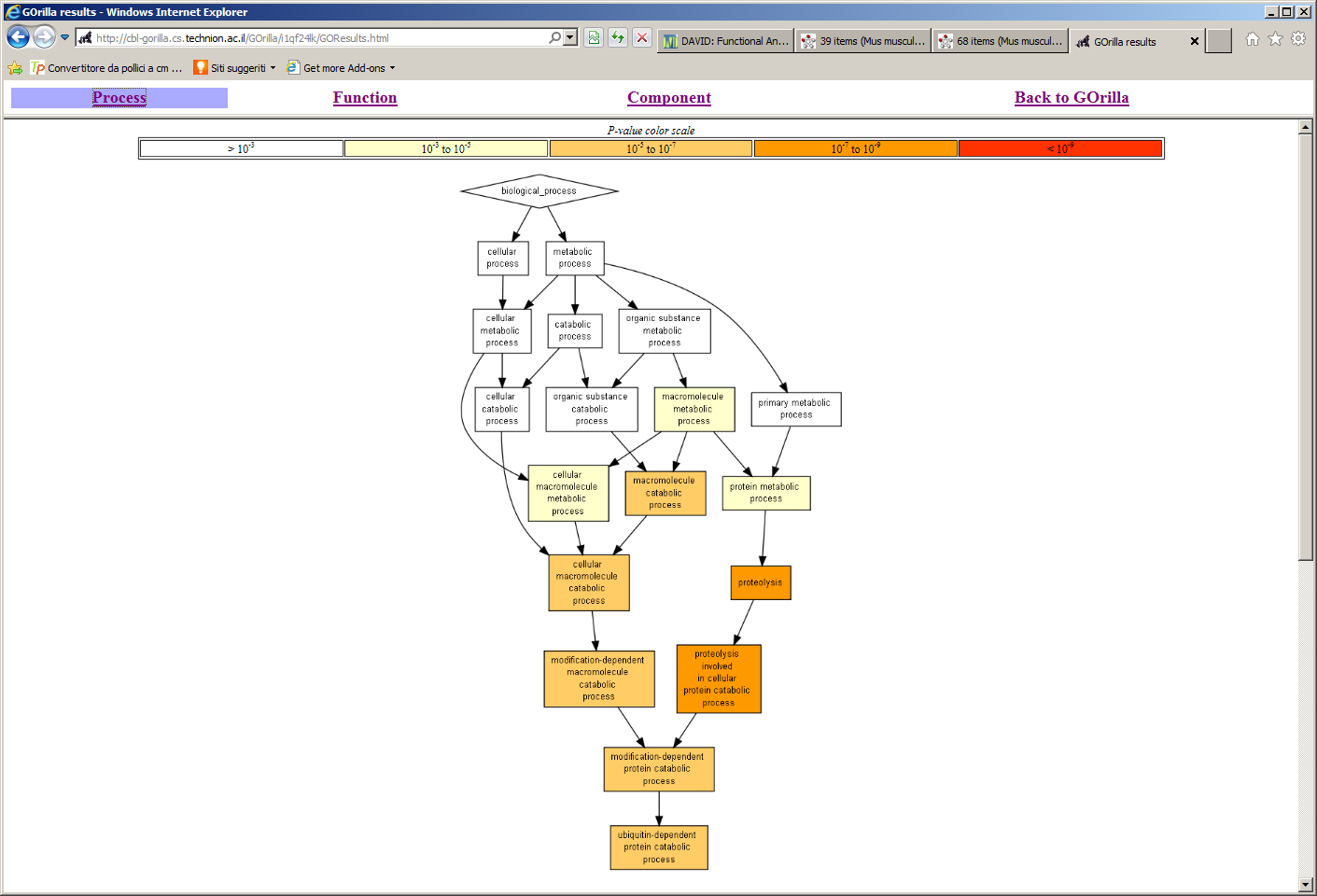 Analisi Quantitativa
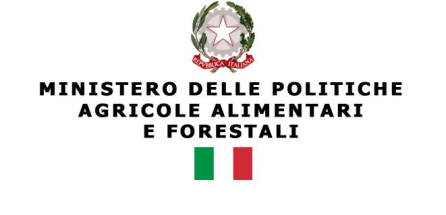 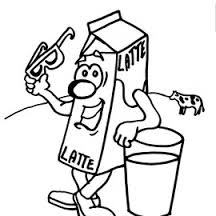 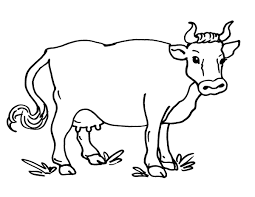 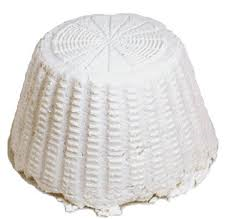 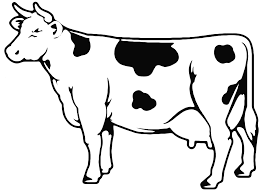 intensity
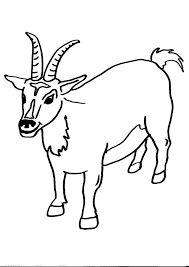 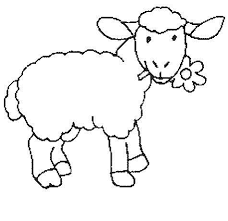 time
MS/MS
MS
Camerini Casella   et al. Mass spectrometry detection of fraudulent use of cow whey in water buffalo, sheep, or goat Italian ricotta cheese. 
Food Chem. 2016
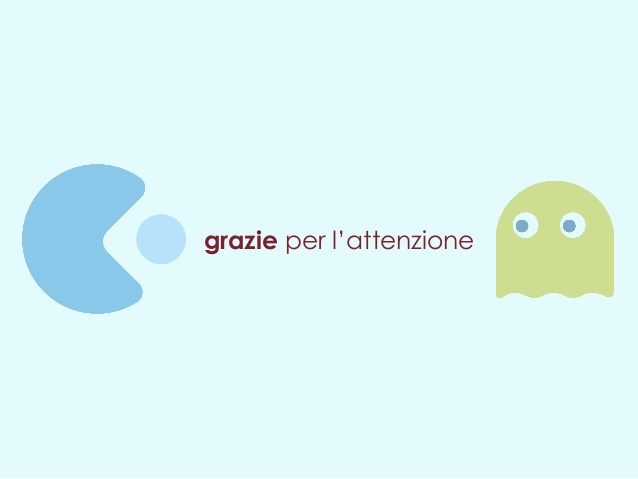